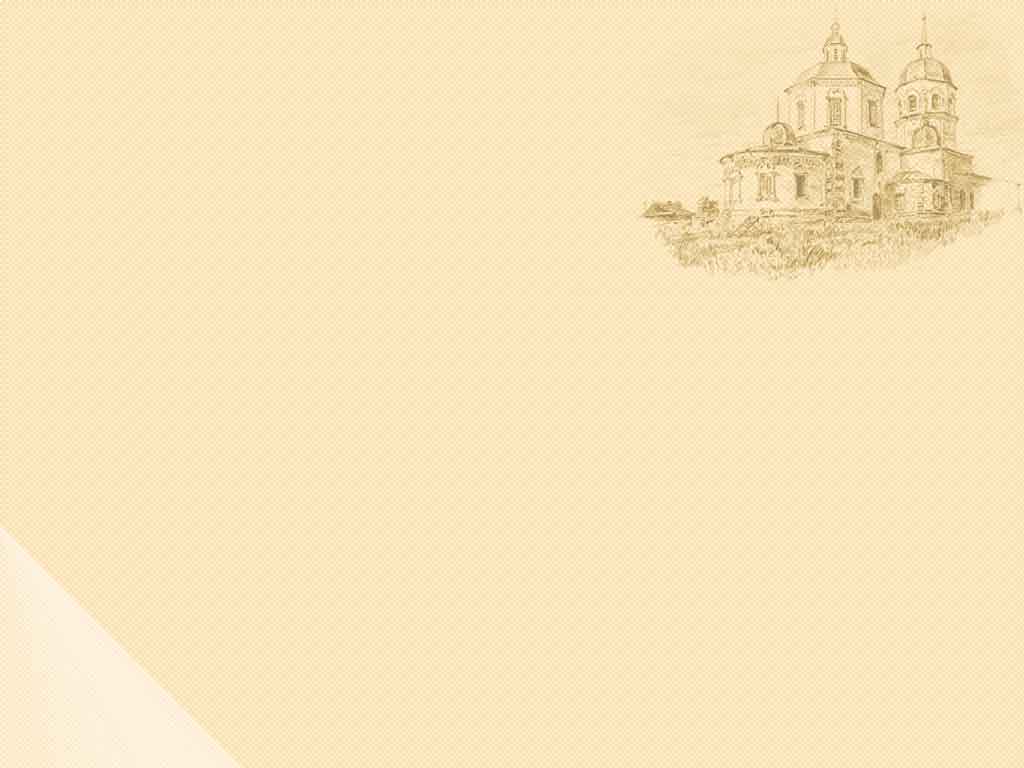 Колокола и 
колокольчики
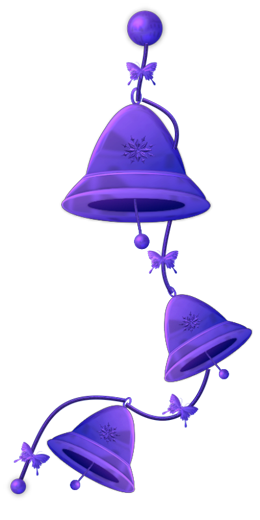 Воспитатель  Будилова  Н.В.
МДОУ детский сад «Теремок»
г. Мышкин.  2018 г.
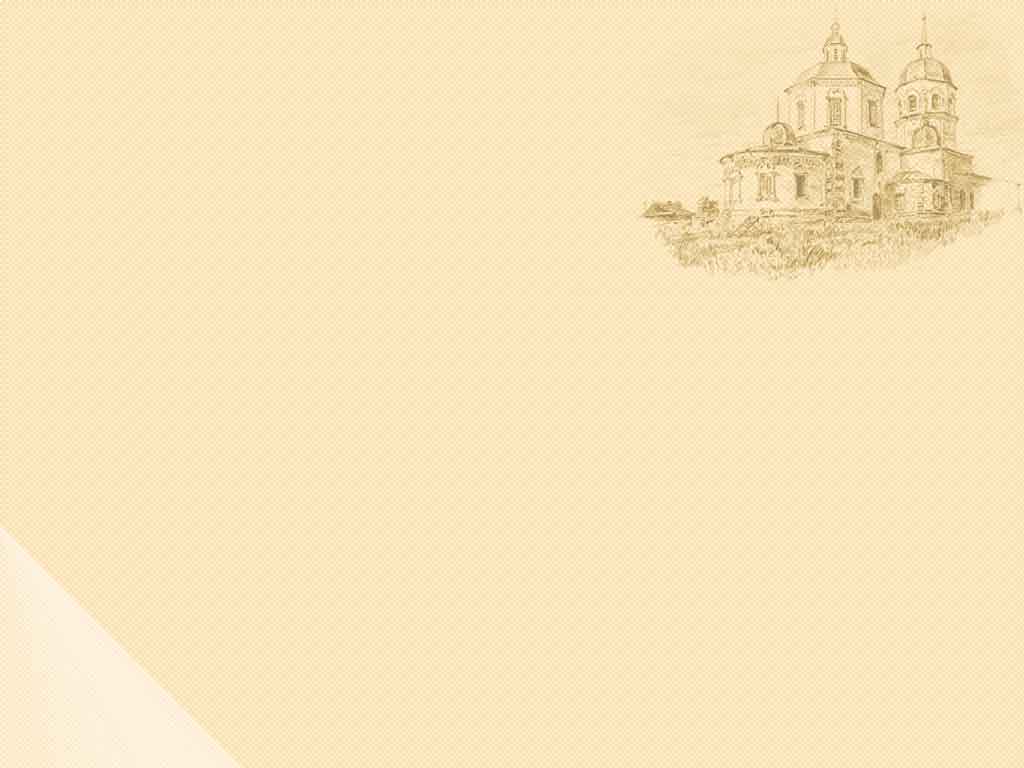 Цель проекта: познакомить с культурным наследием своей страны, с традициями русского народа через обогащение знаний о колоколах и колокольчиках России.
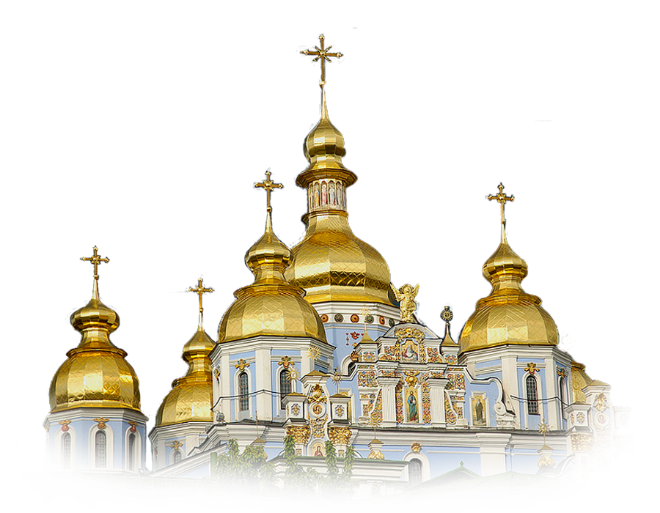 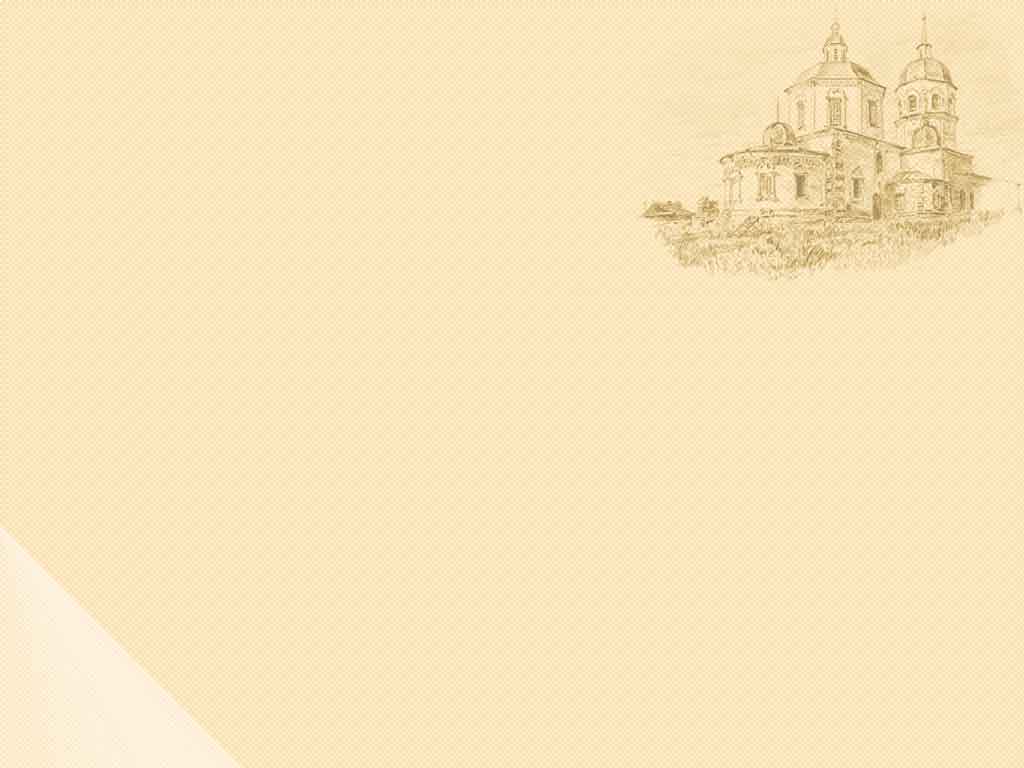 Задачи:

познакомить с основными видами колокольчиков;

показать, какое значение имеют колокола в Русской истории, культуре
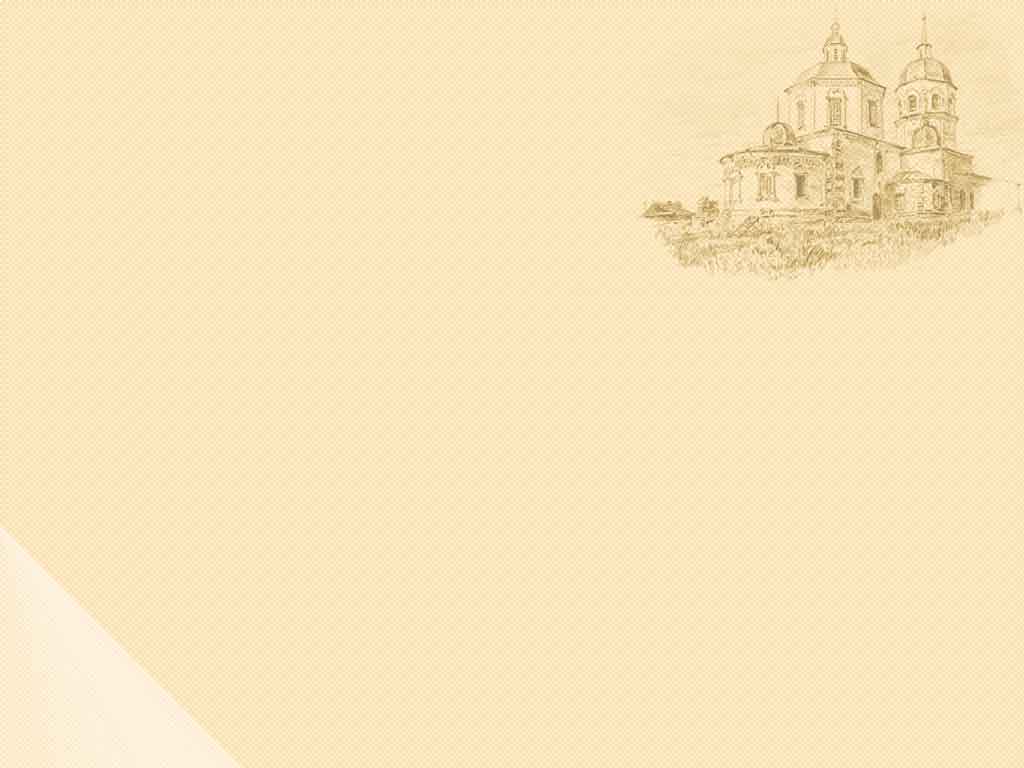 Тип проекта:    ГРУППОВОЙ
Вид проекта:   ИНФОРМАЦИОННО-СОЦИАЛЬНЫЙ, краткосрочный 
Участники проекта:
Дети старшей группы, педагоги,
музыкальный руководитель,
родители
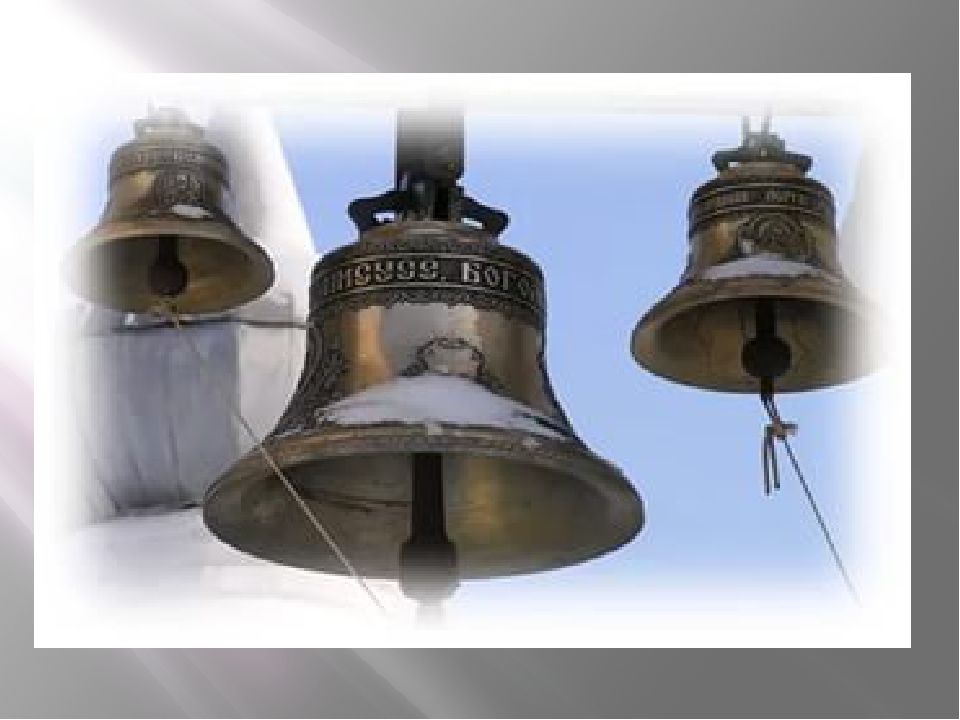 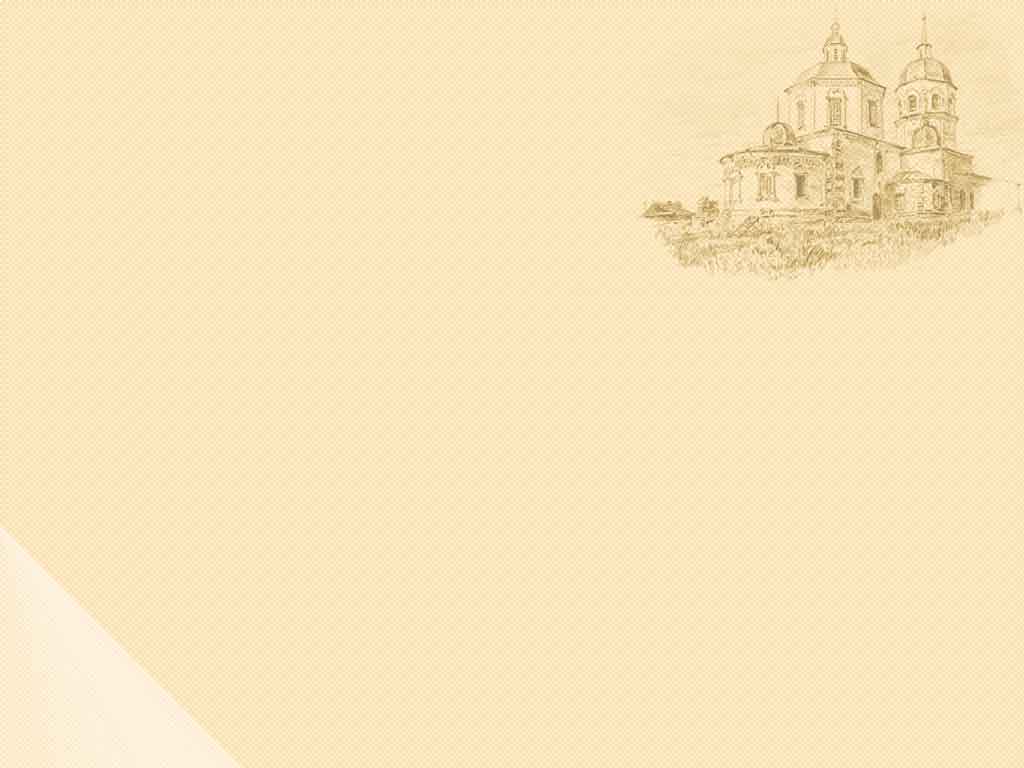 Образовательная деятельность на тему: «Колокола и колокольчики»
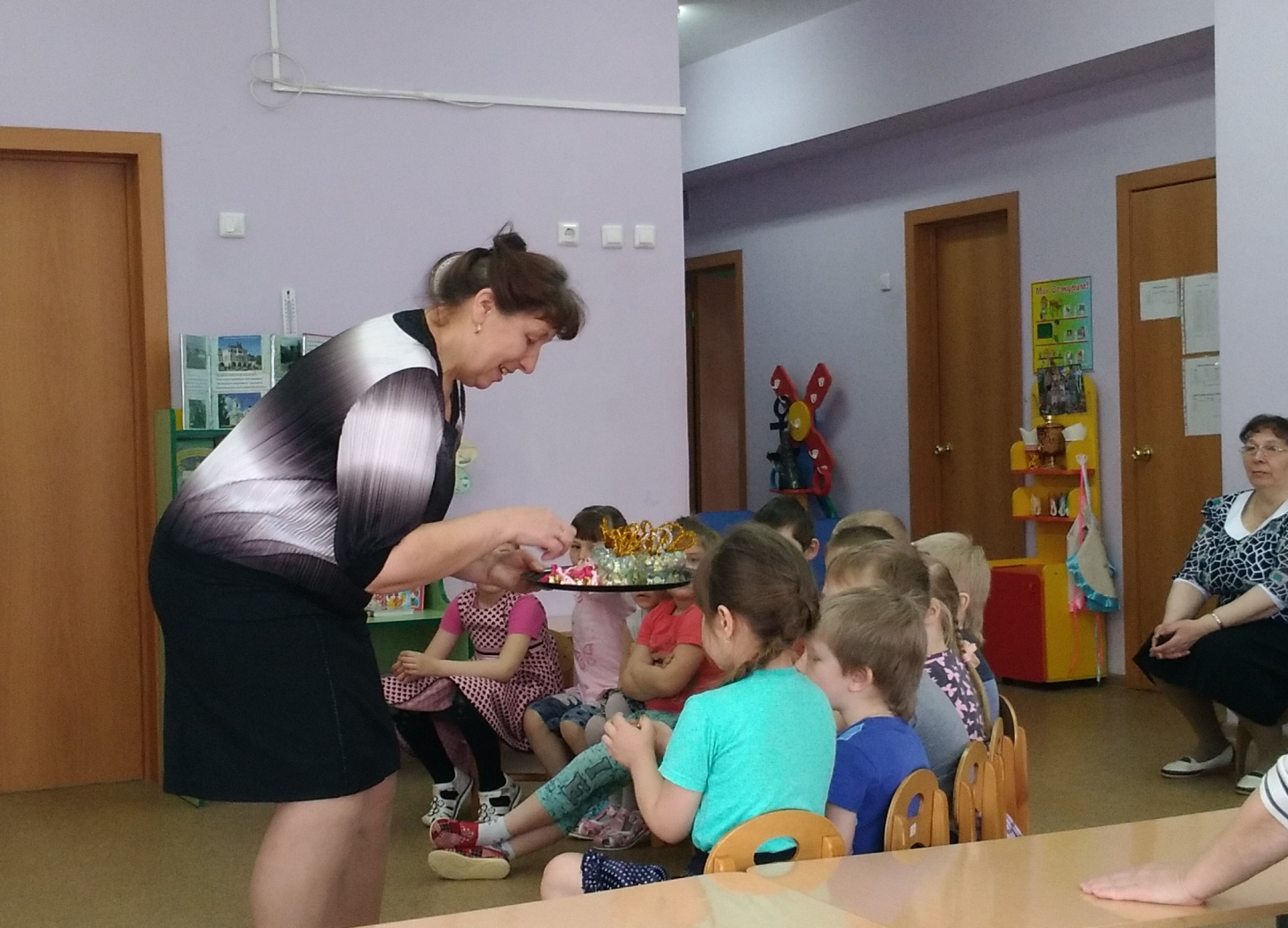 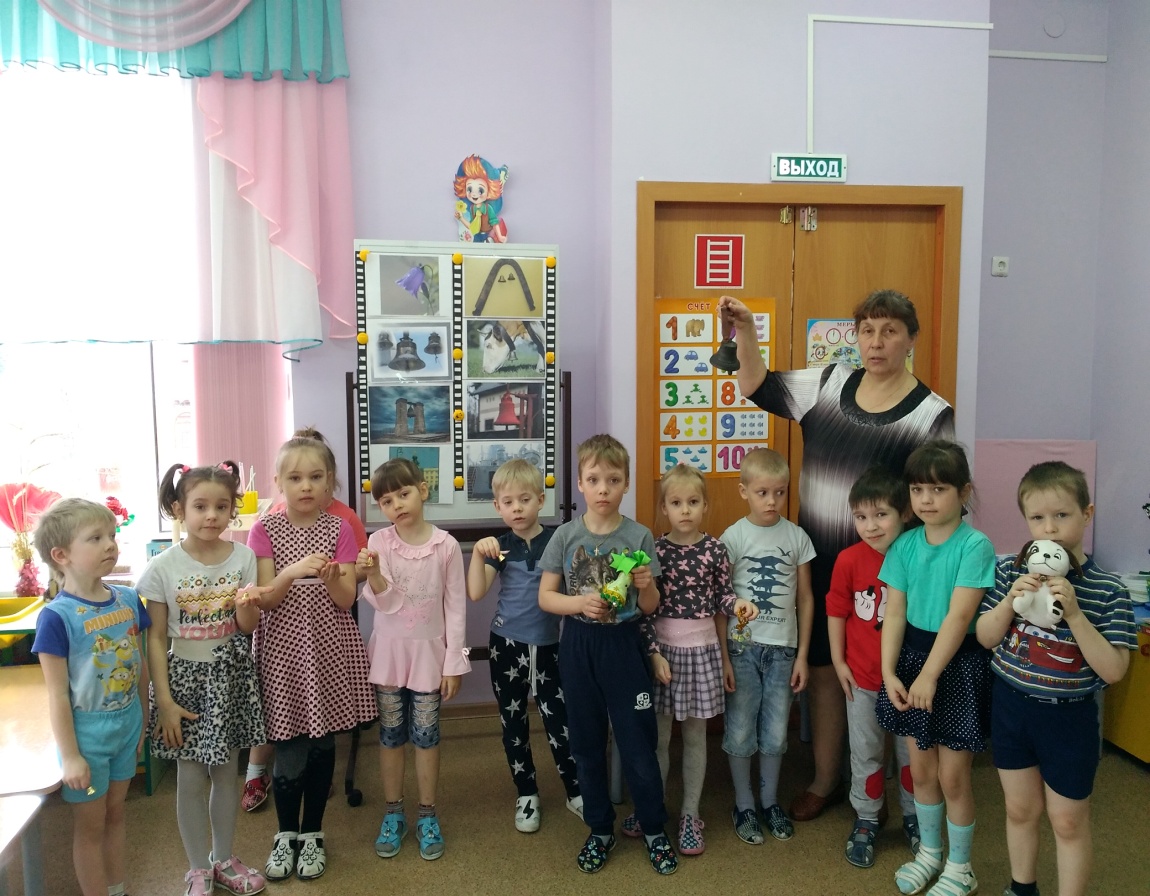 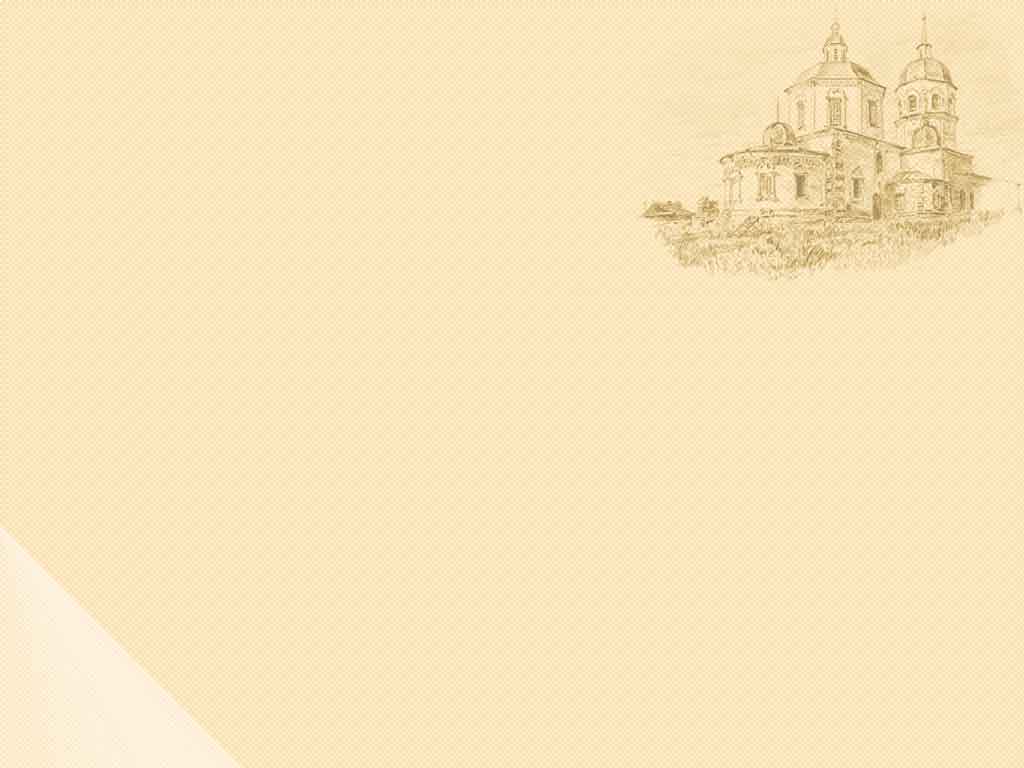 Музыкально-дидактические игры
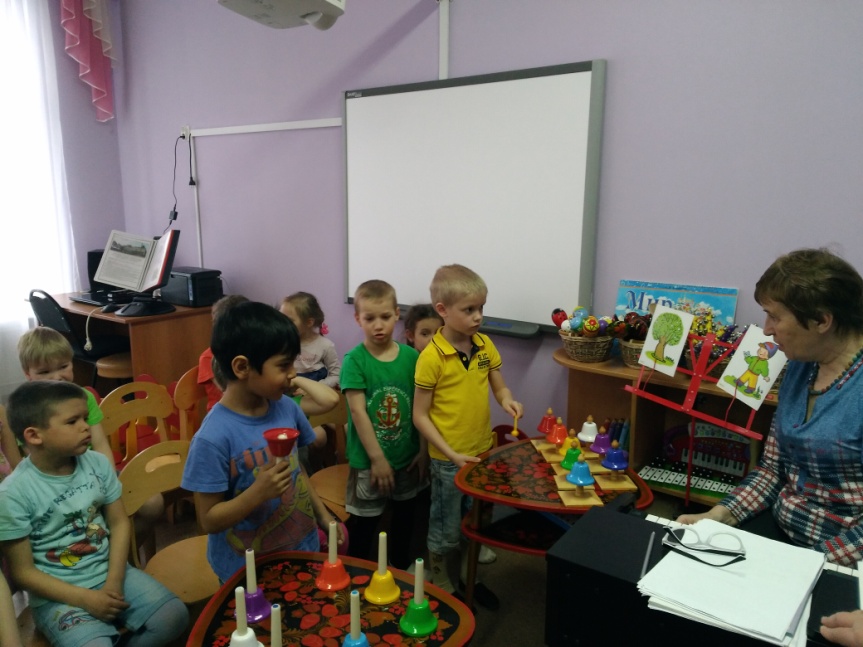 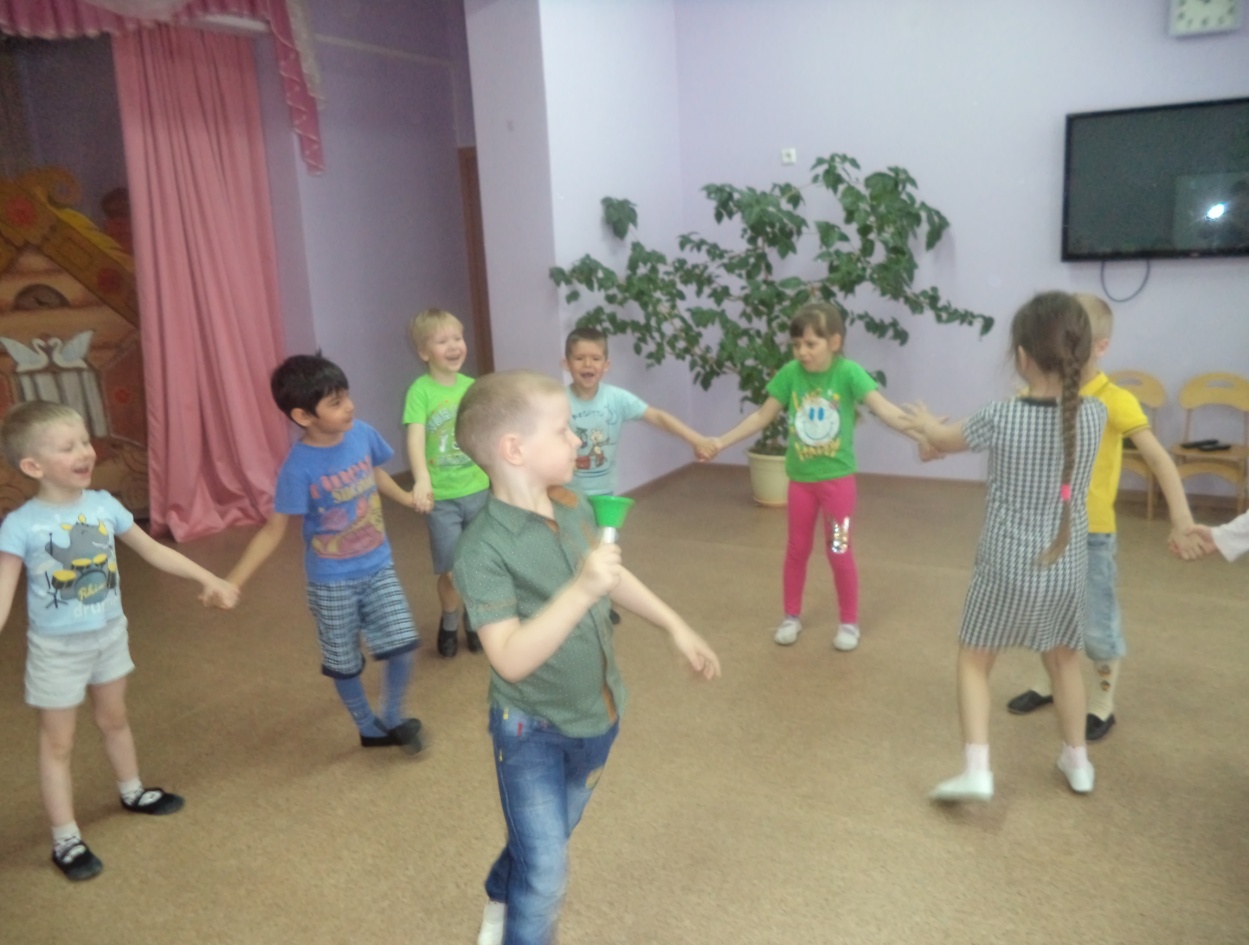 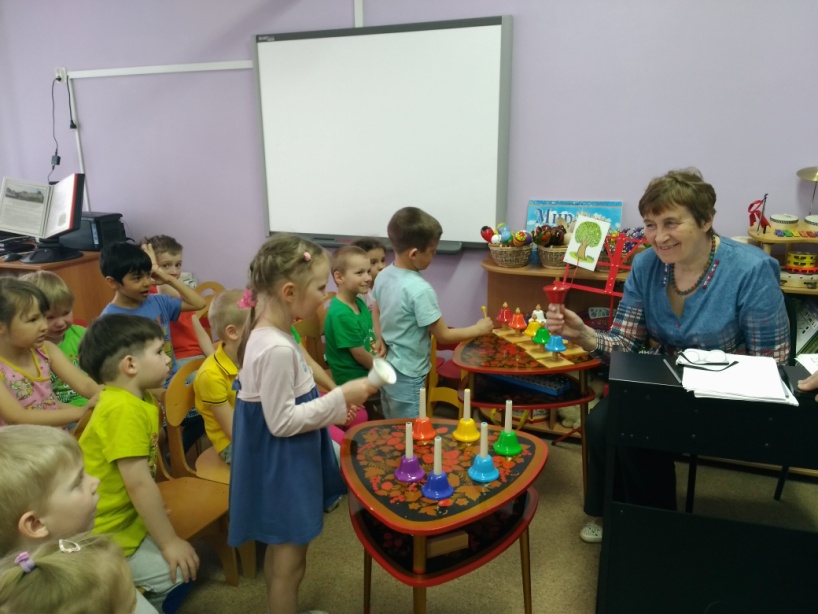 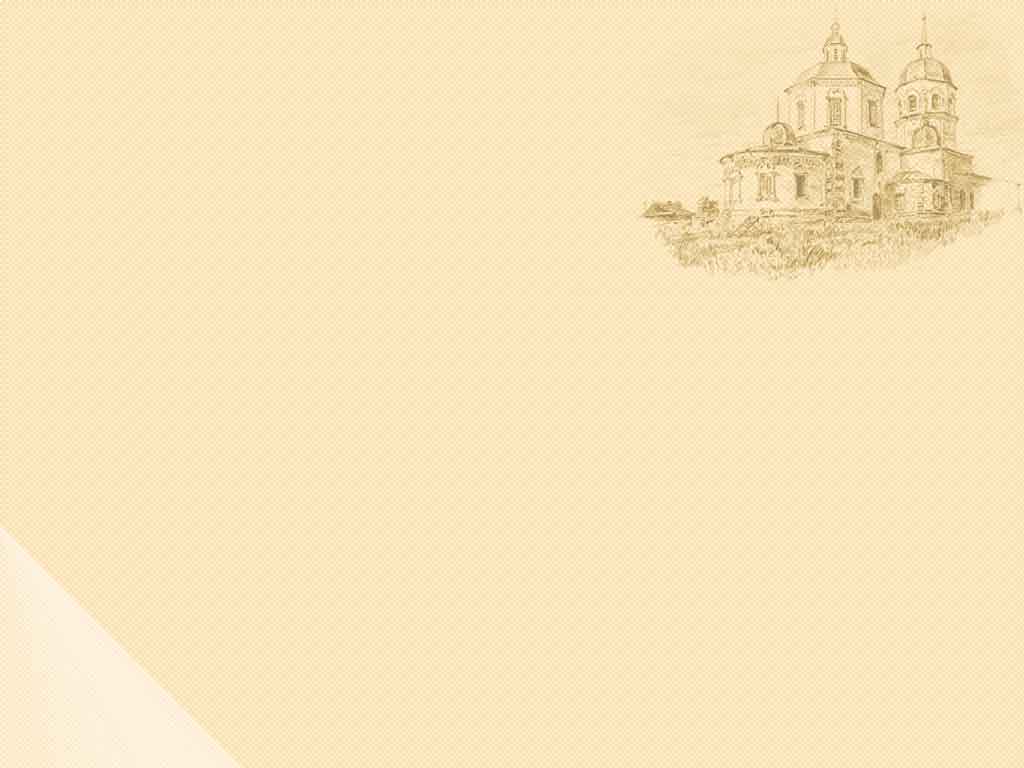 Прогулка по улицам города
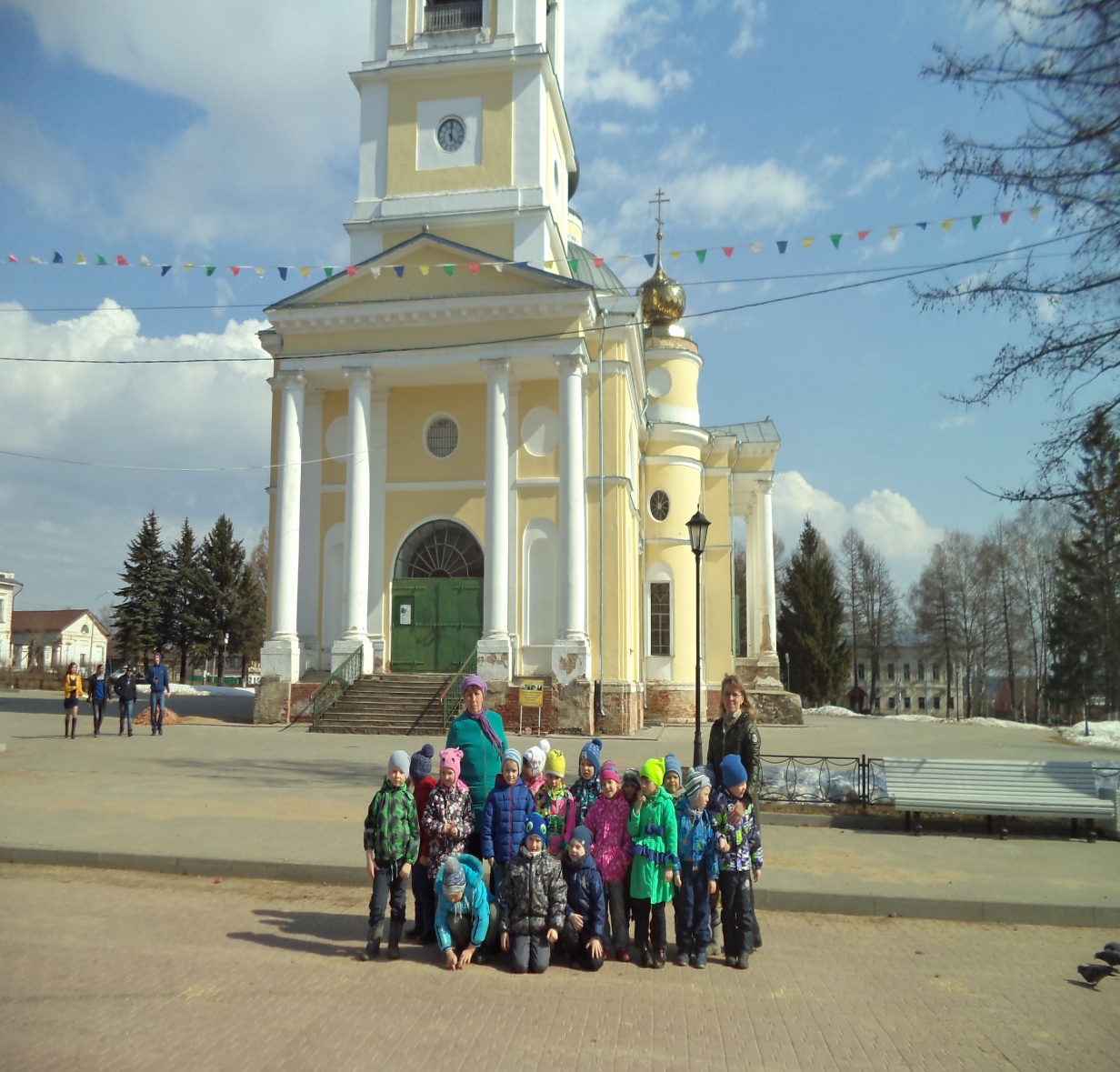 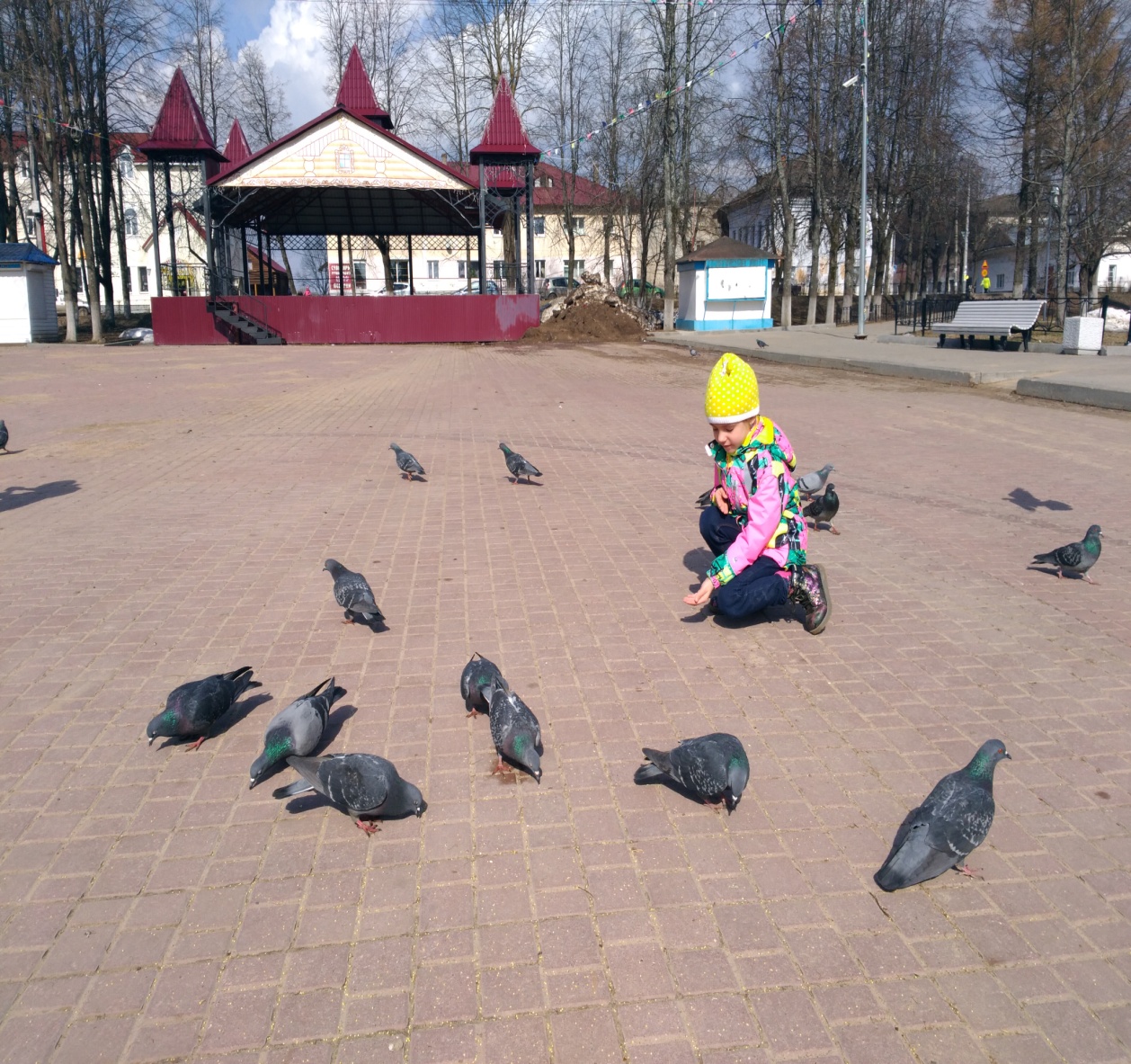 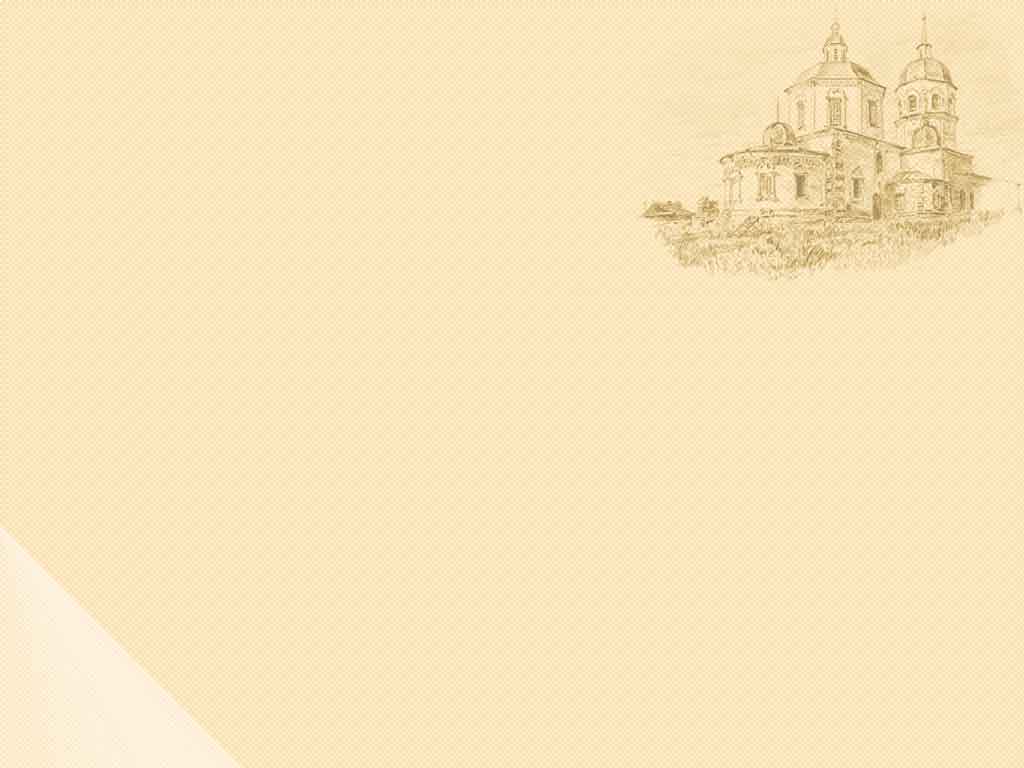 Экскурсия в Никольский собор
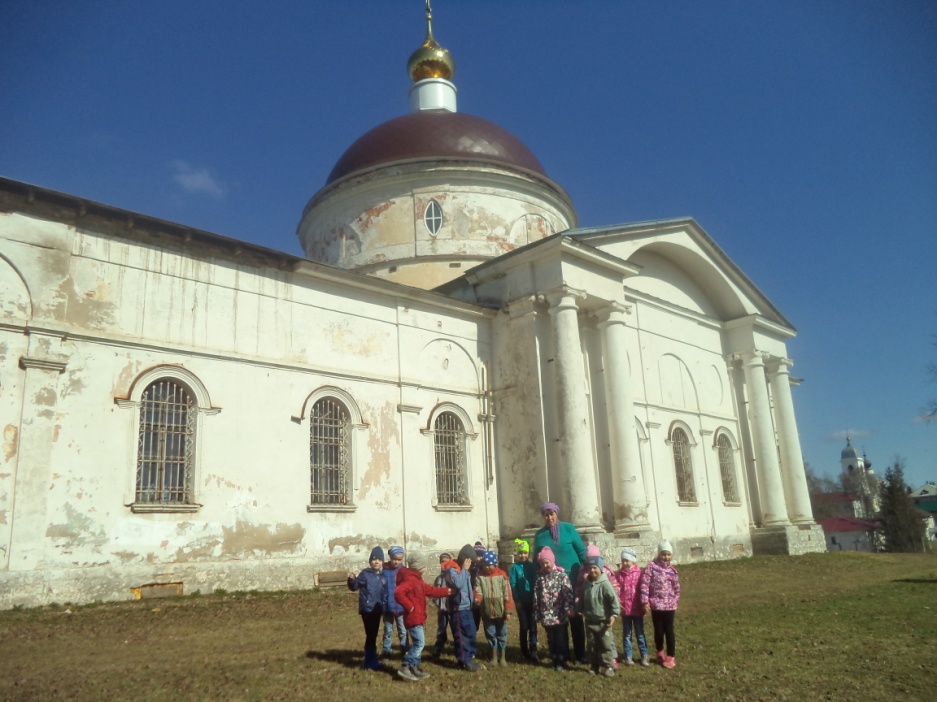 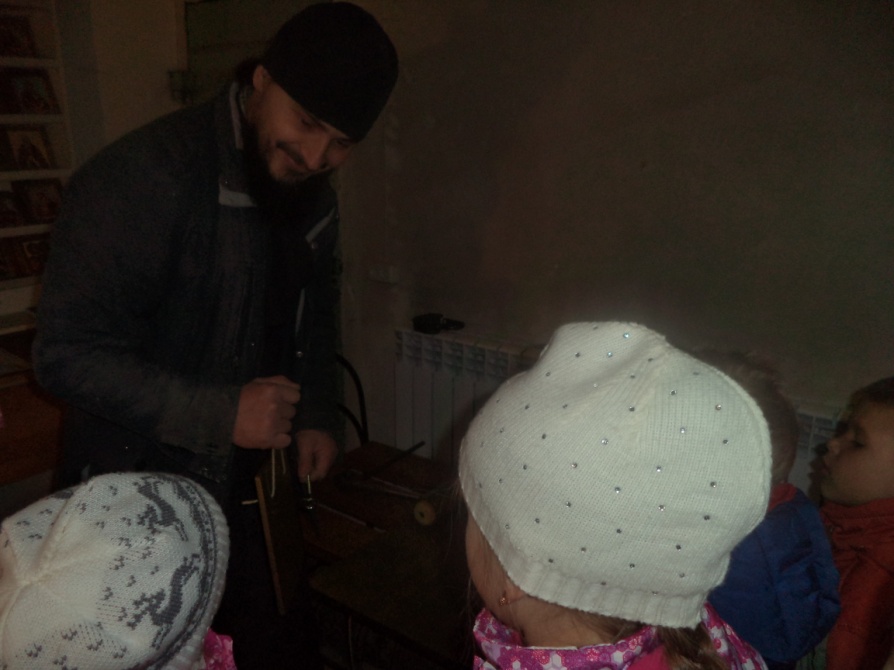 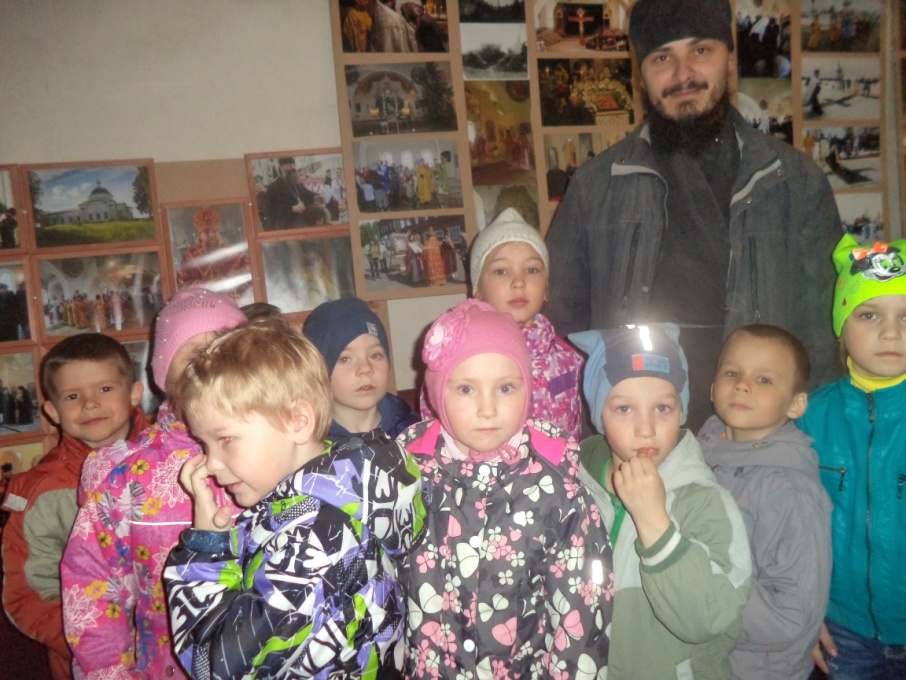 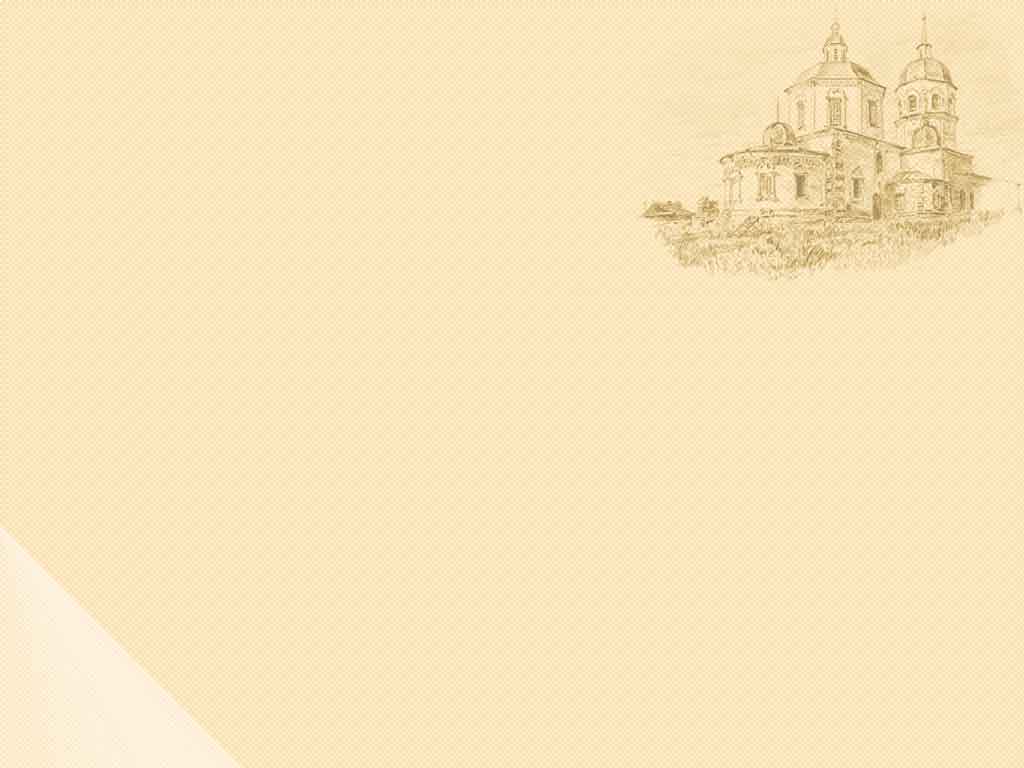 В Мышкинском народном музее
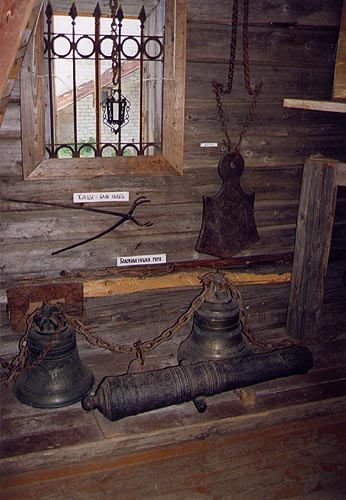 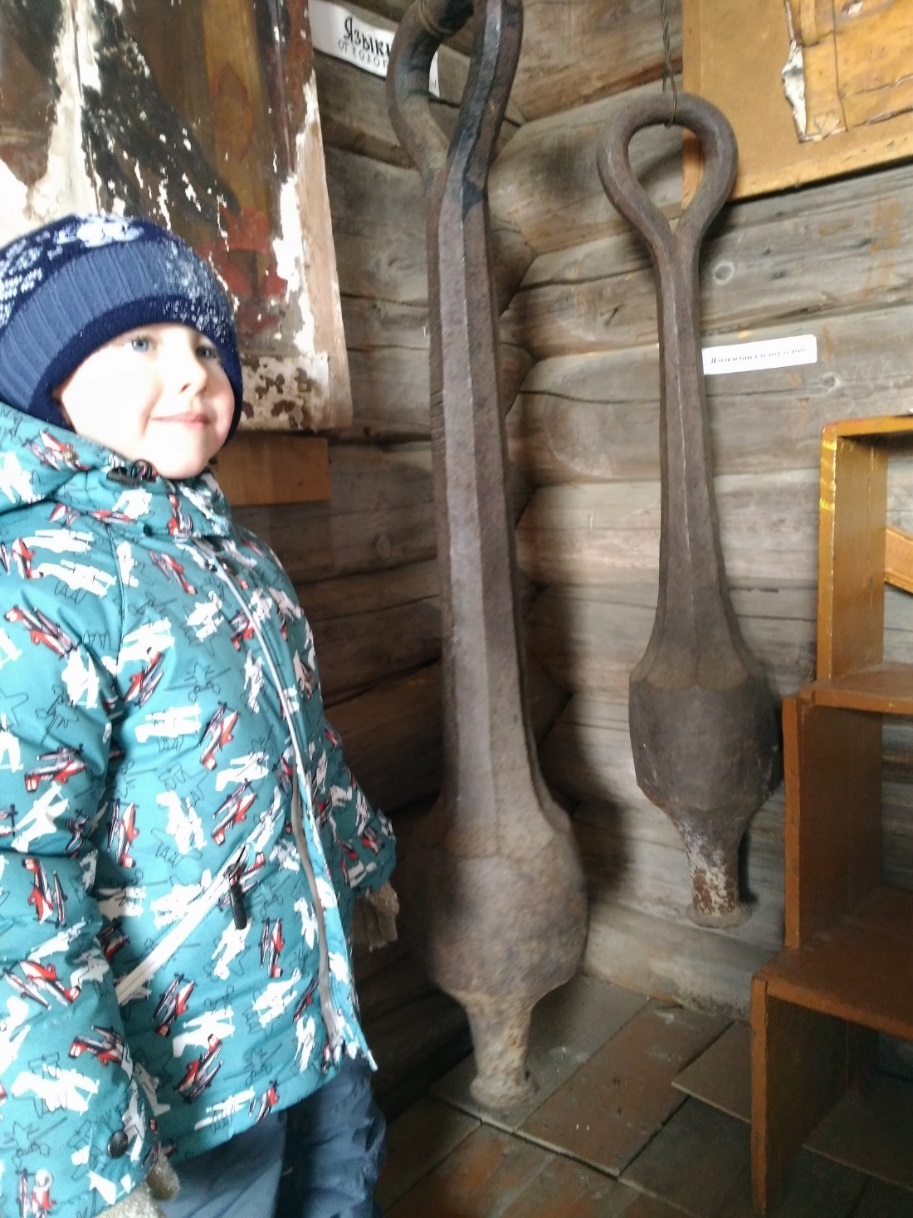 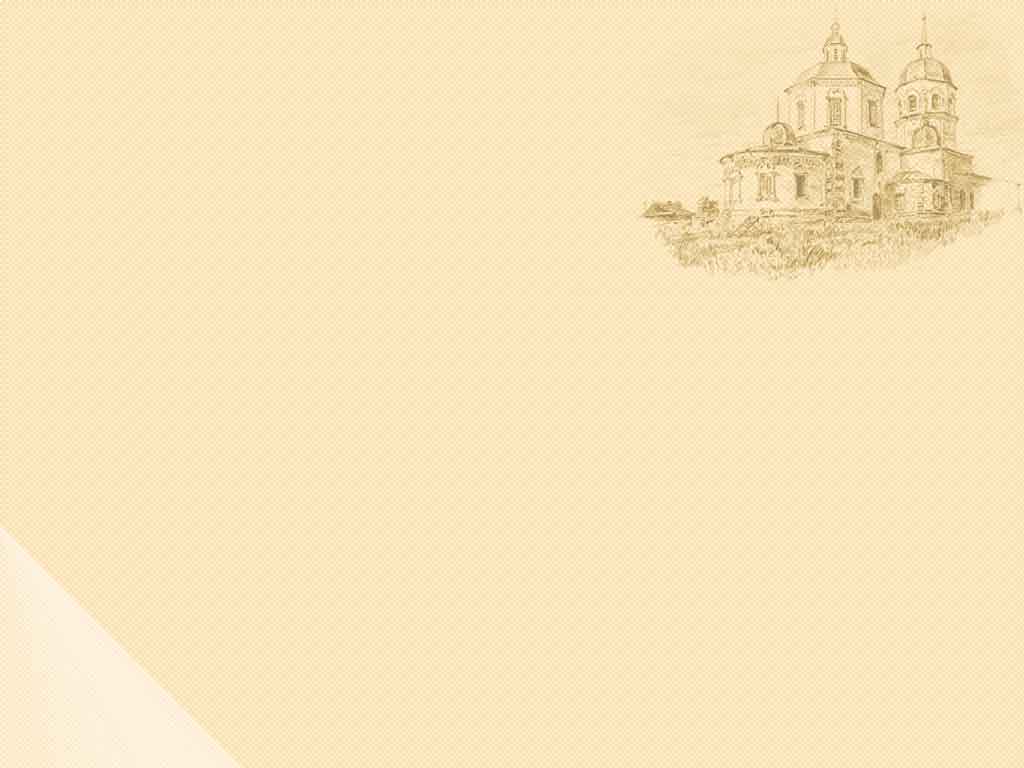 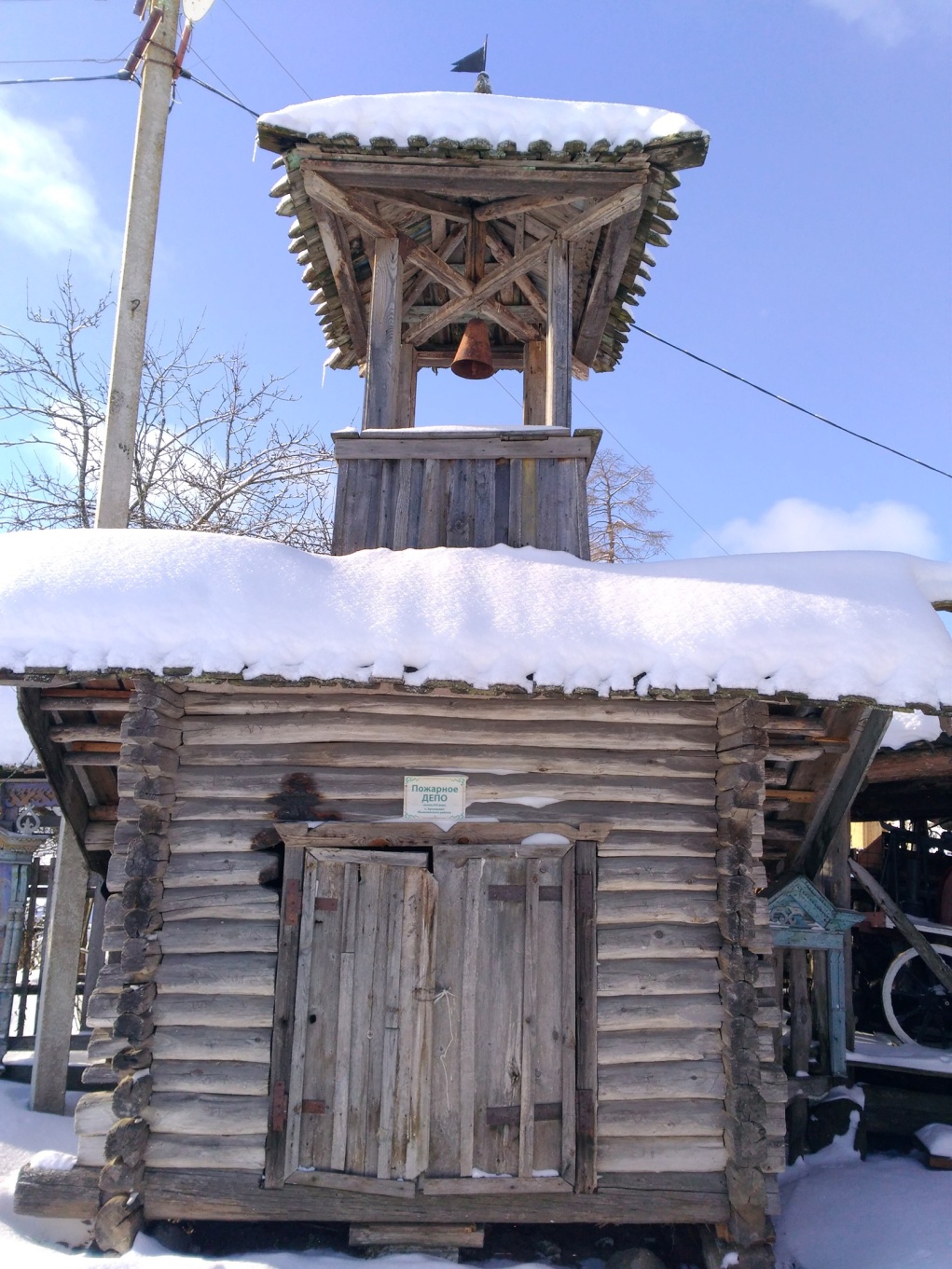 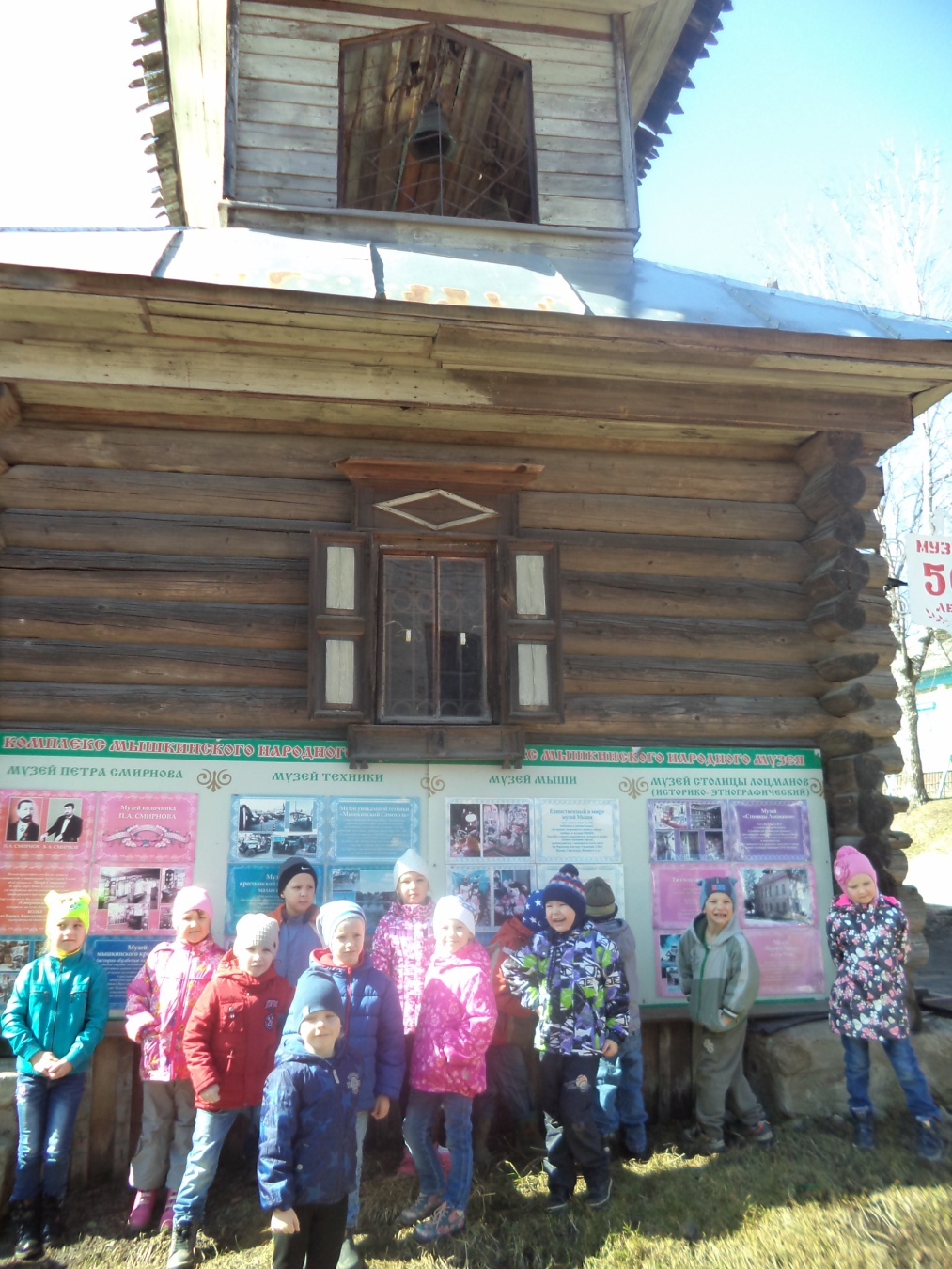 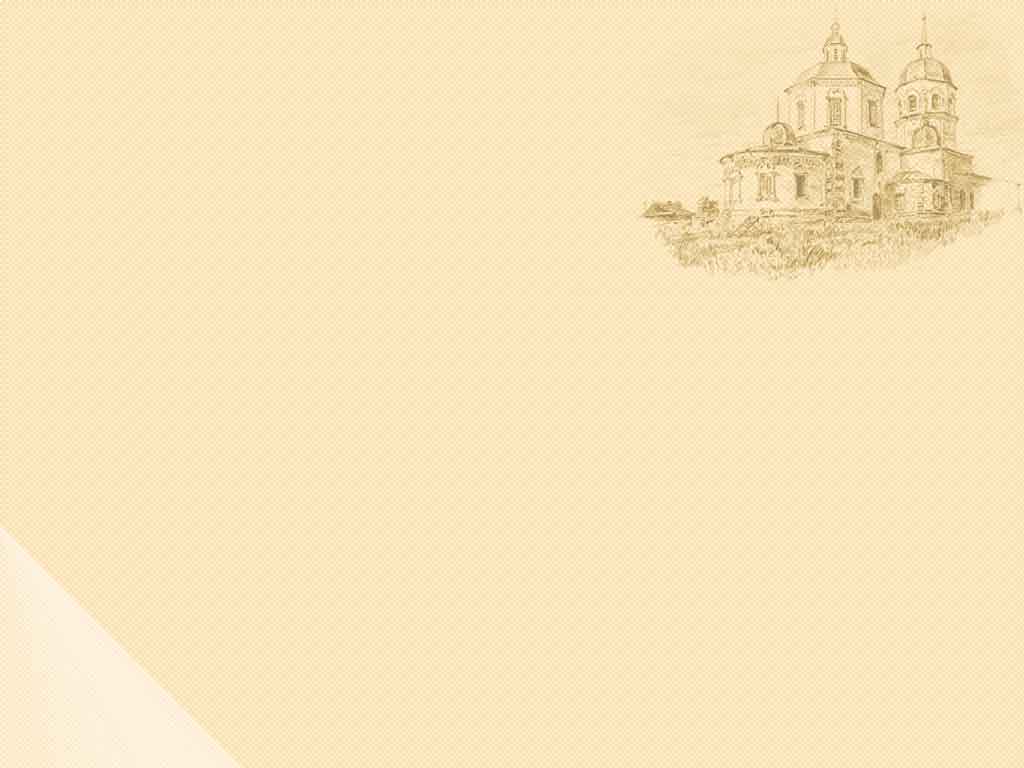 Экскурсия в гончарную мастерскую на мастер-класс по изготовлению колокольчиков
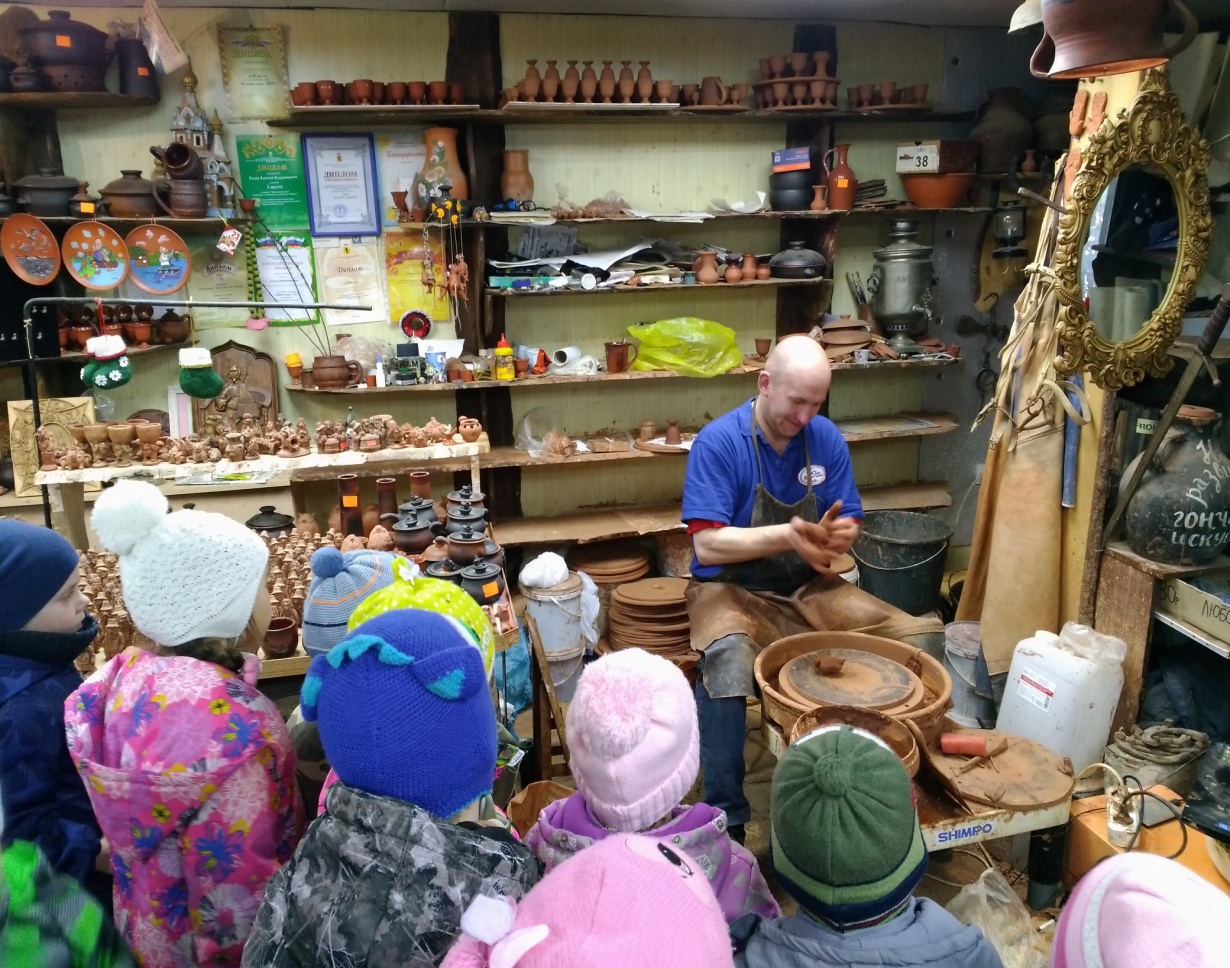 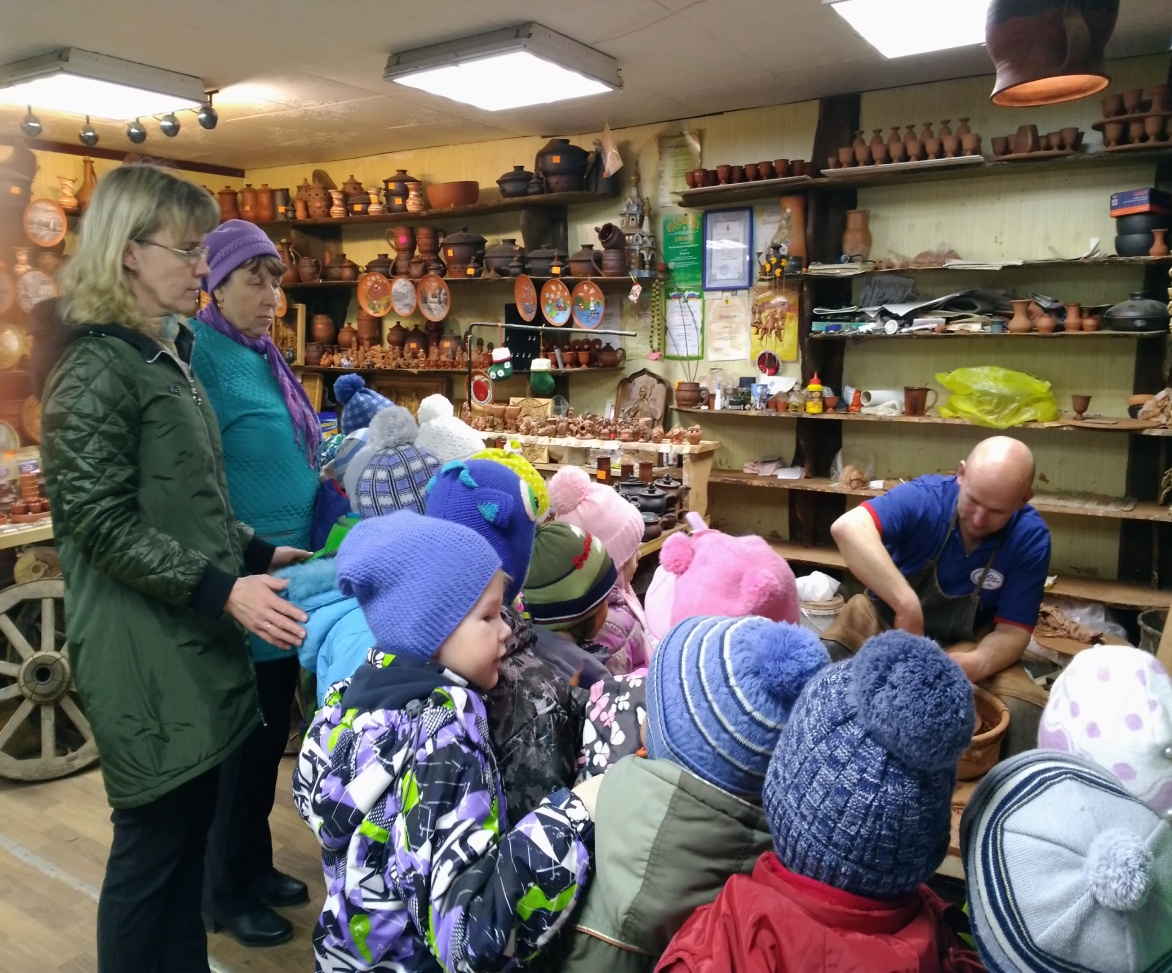 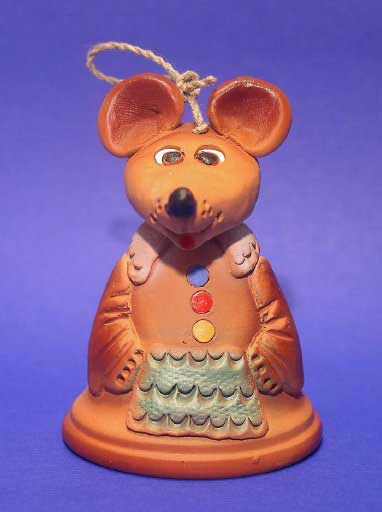 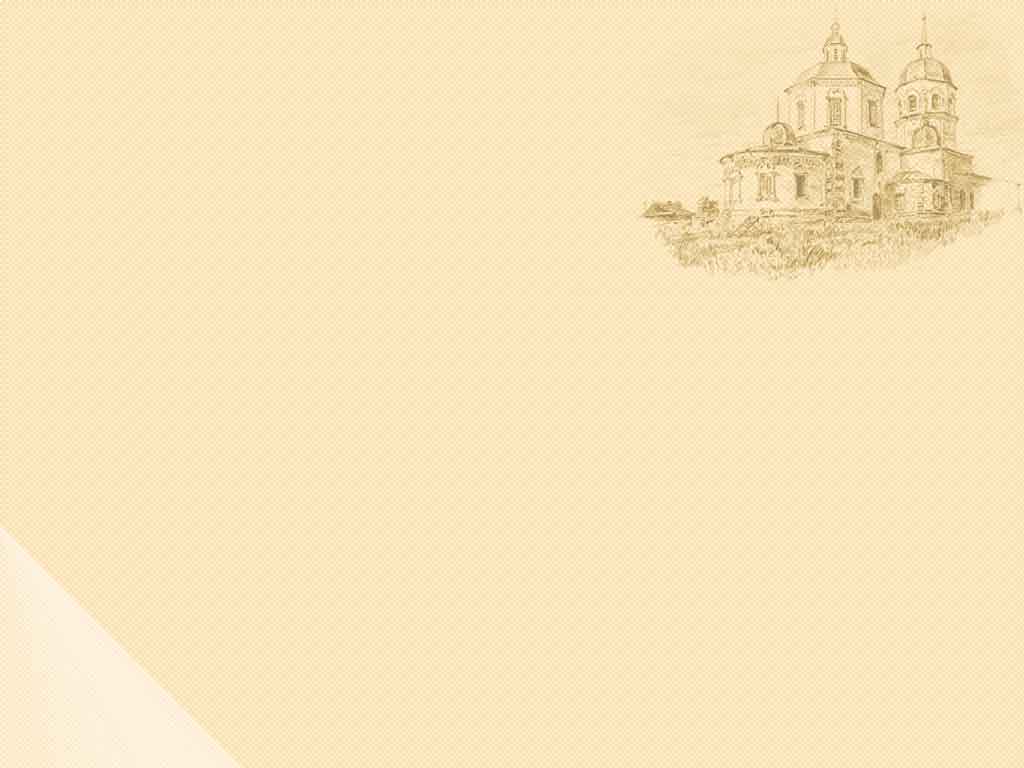 Изготовление колокольчиков из солёного теста
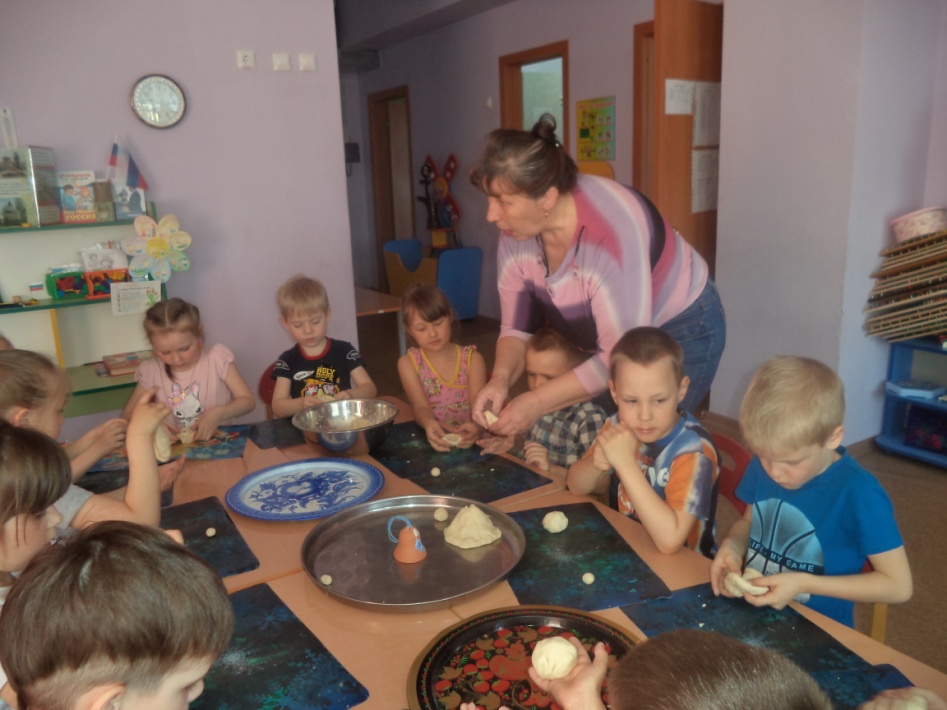 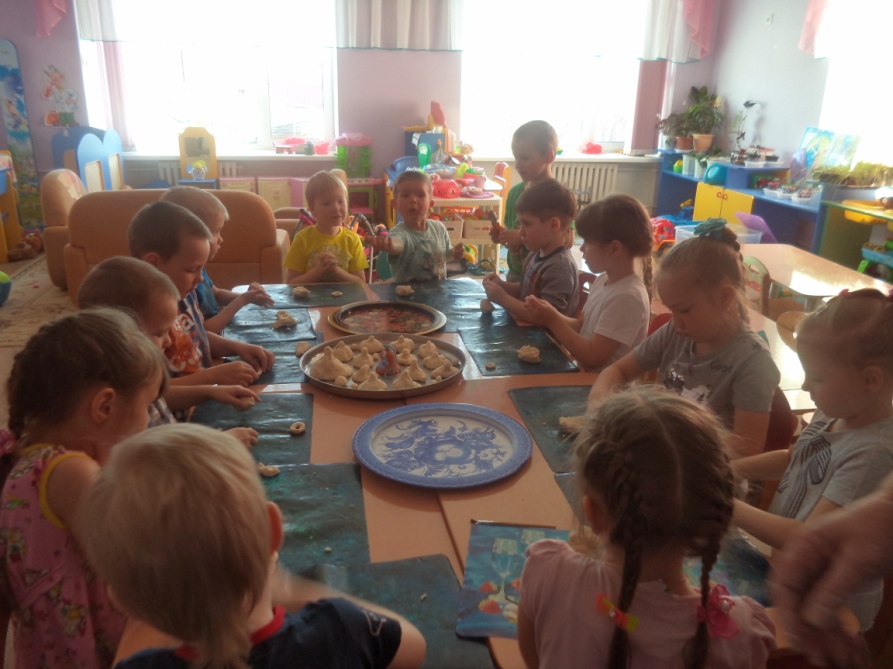 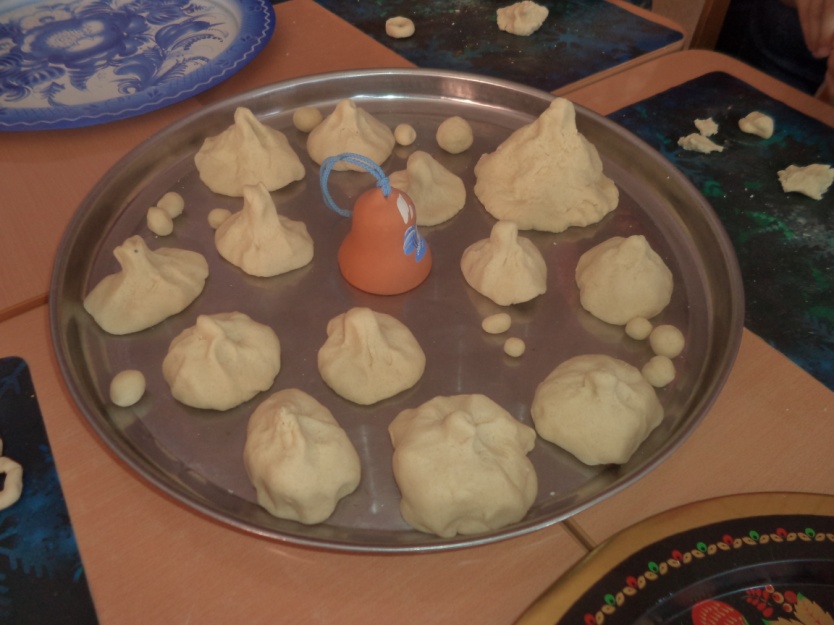 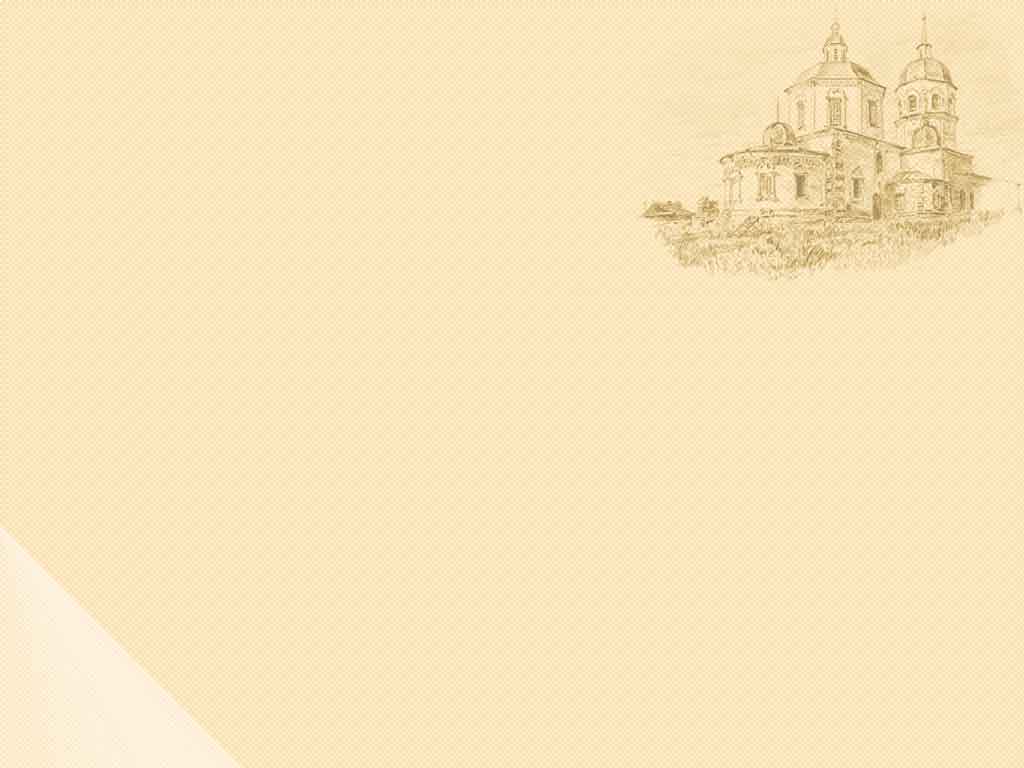 Детское творчество
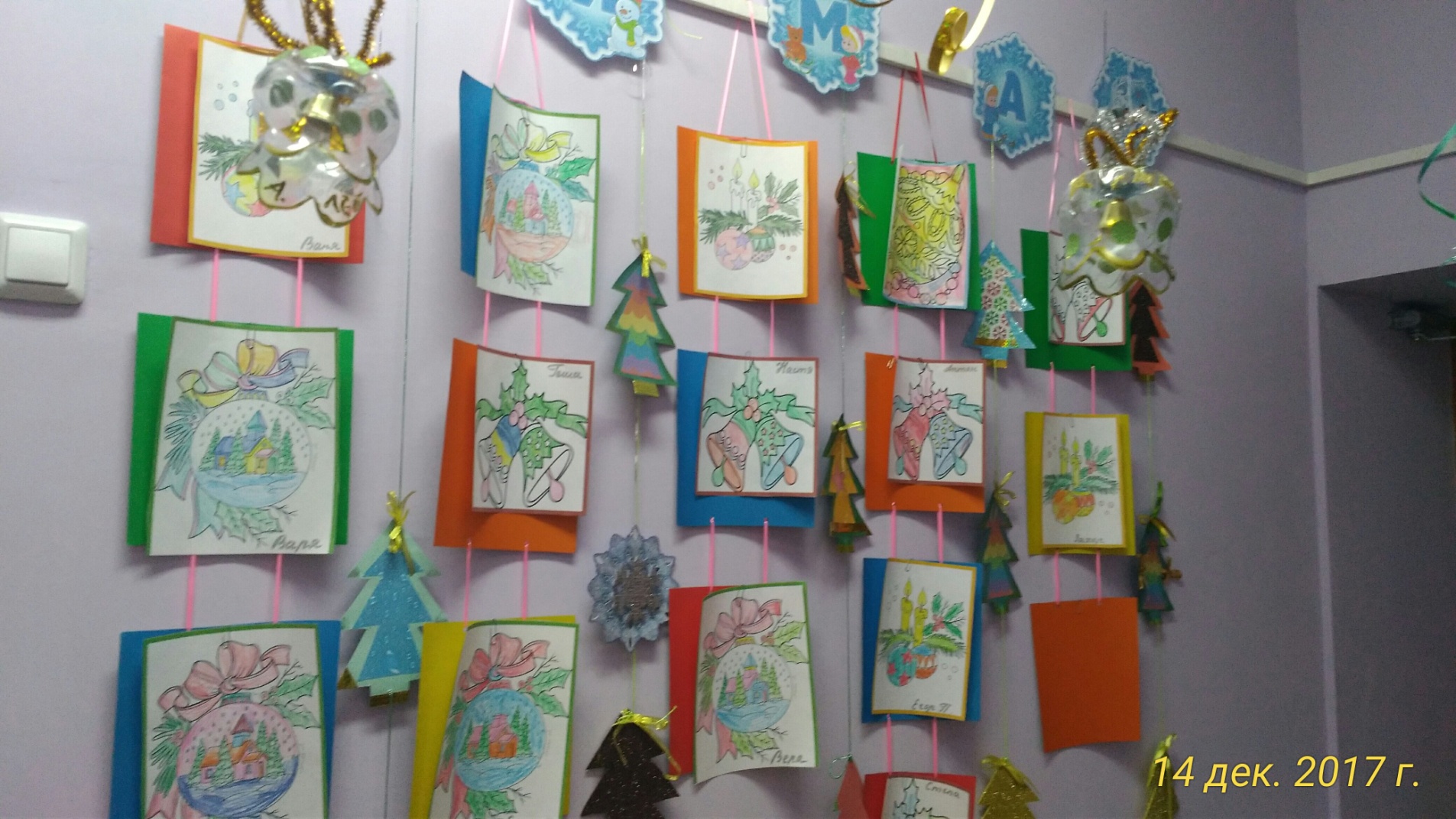 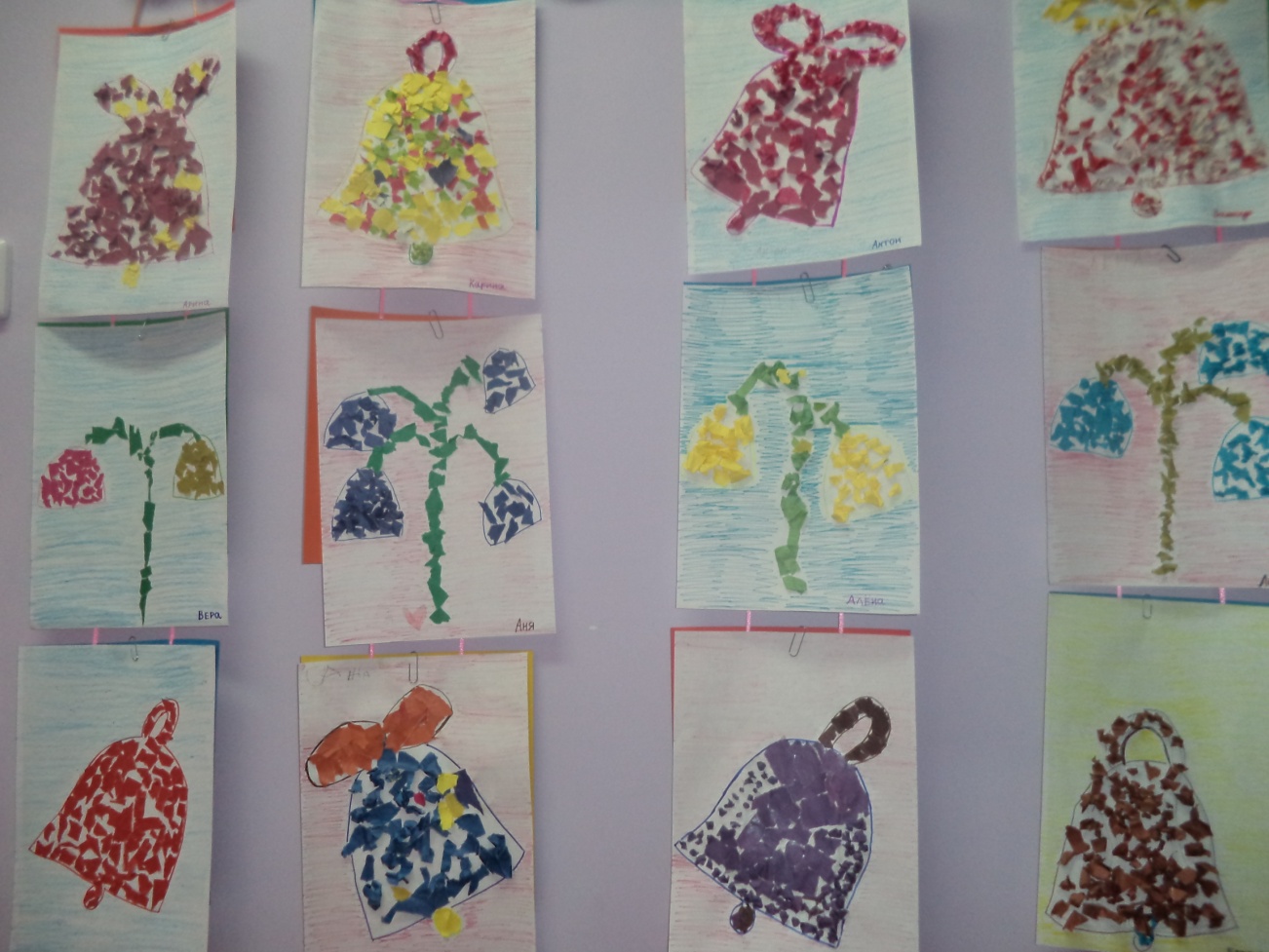 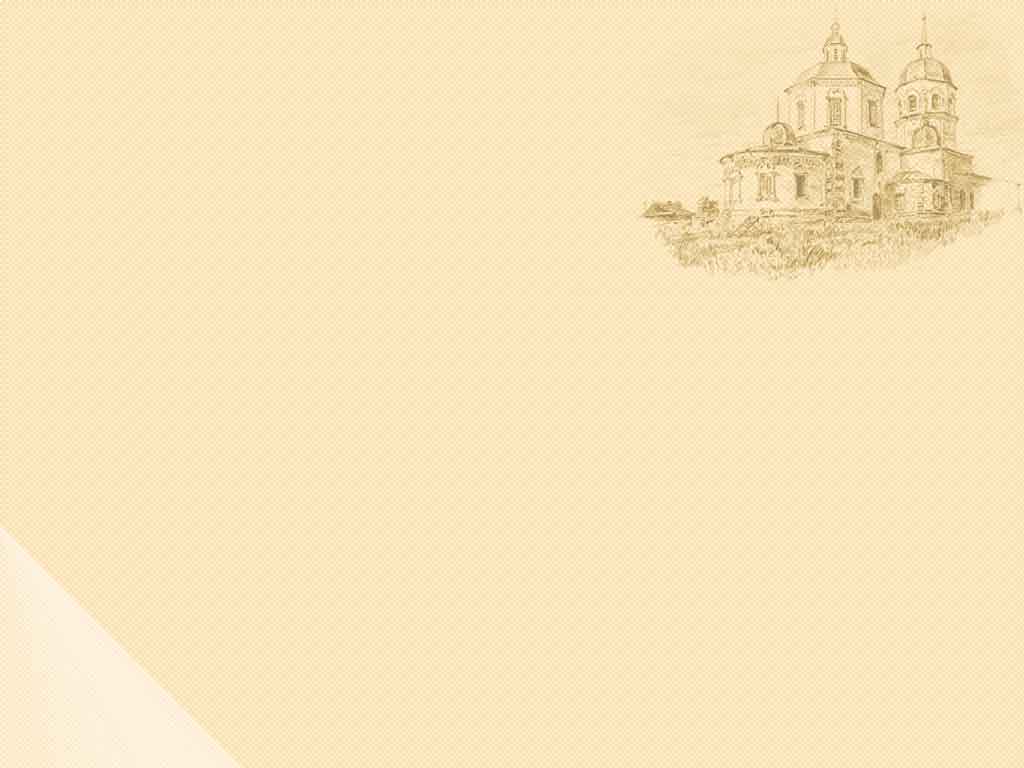 Выставка колокольчиков
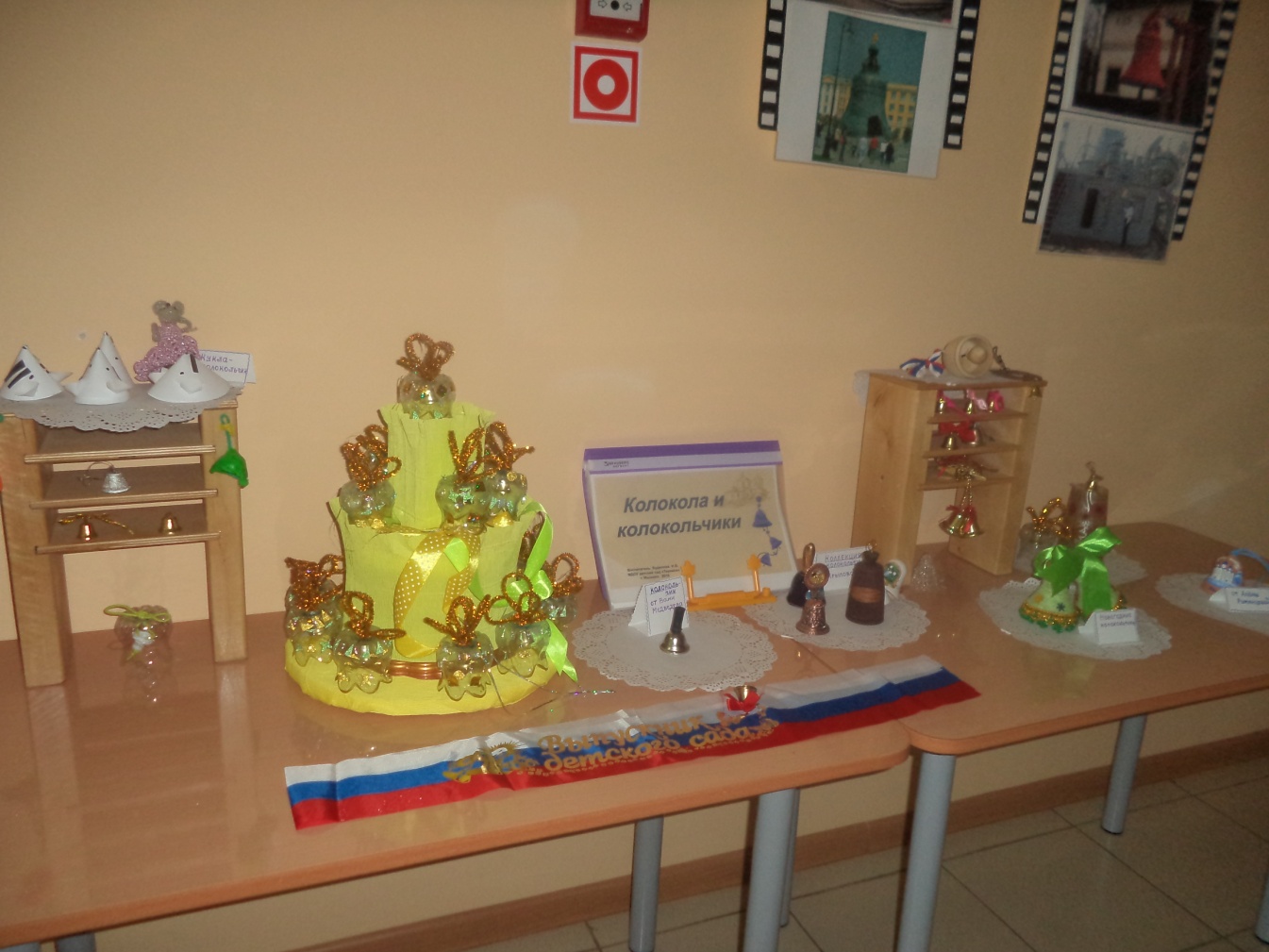 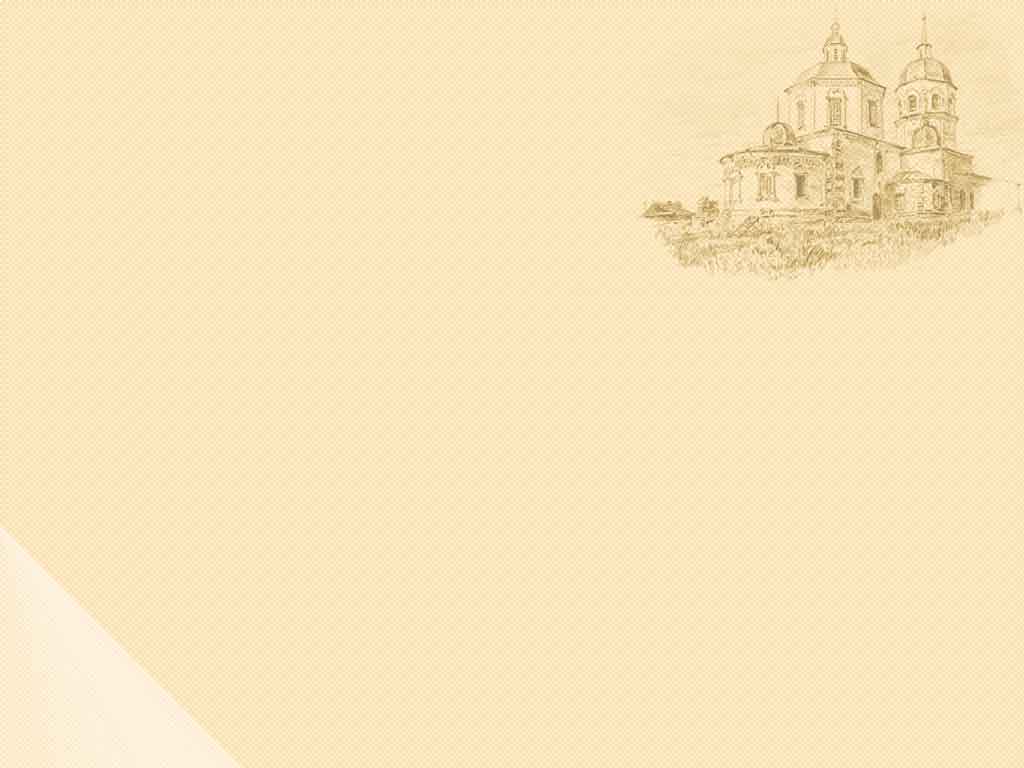 Подбор художественной литературы
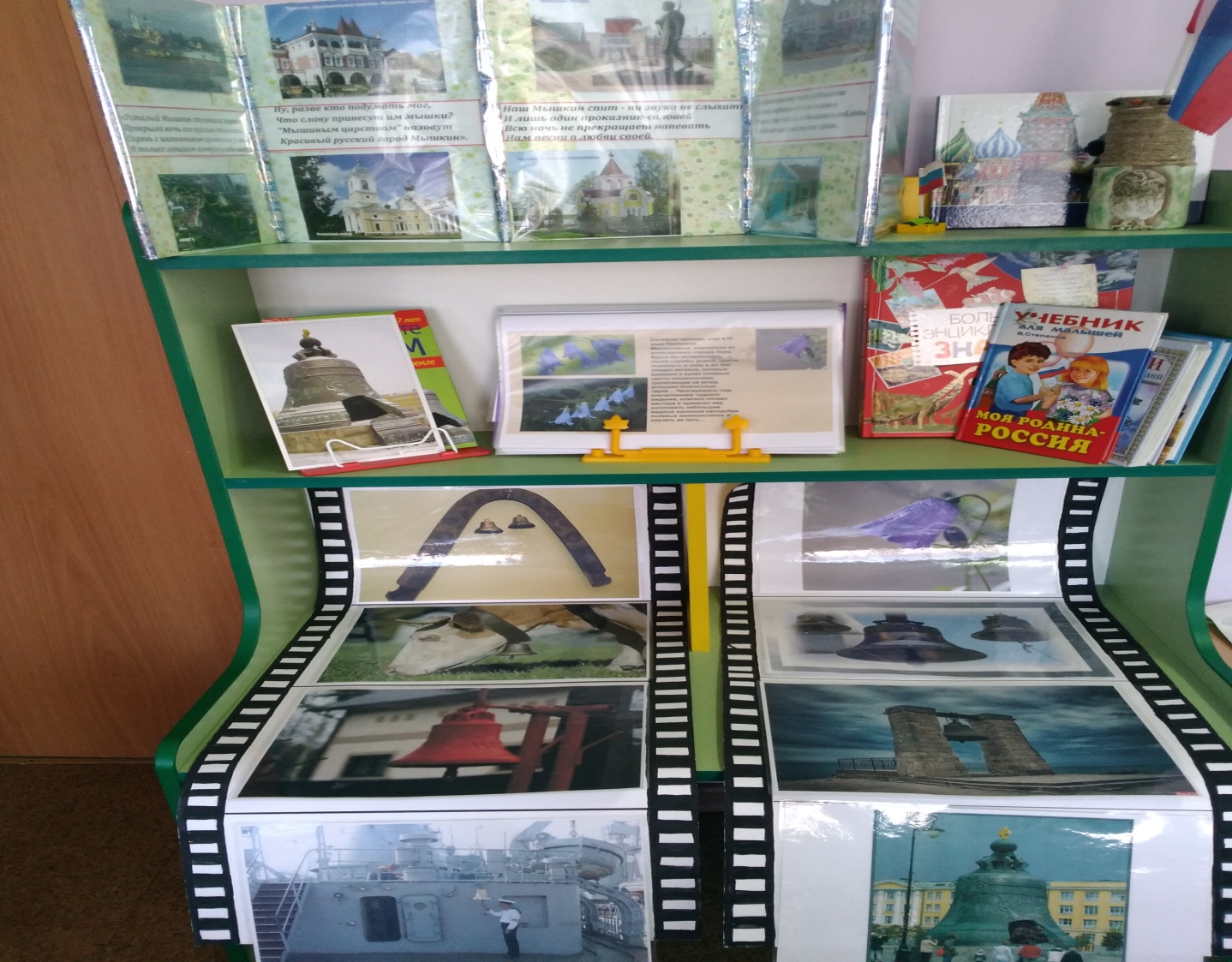 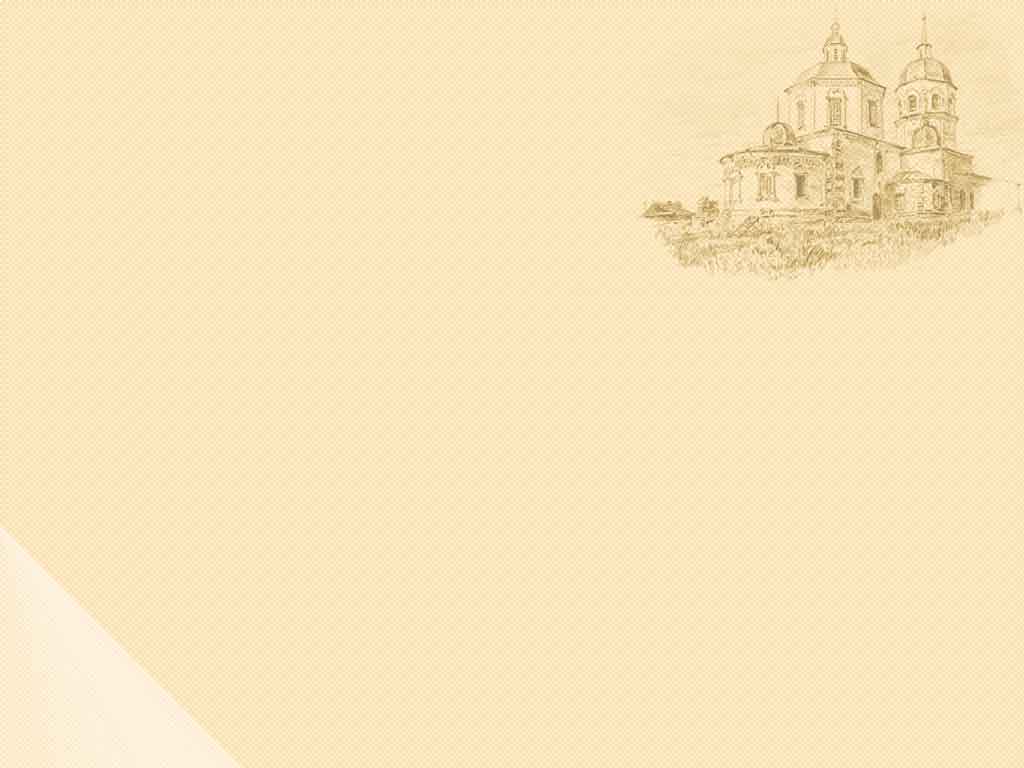 Спасибо за внимание!
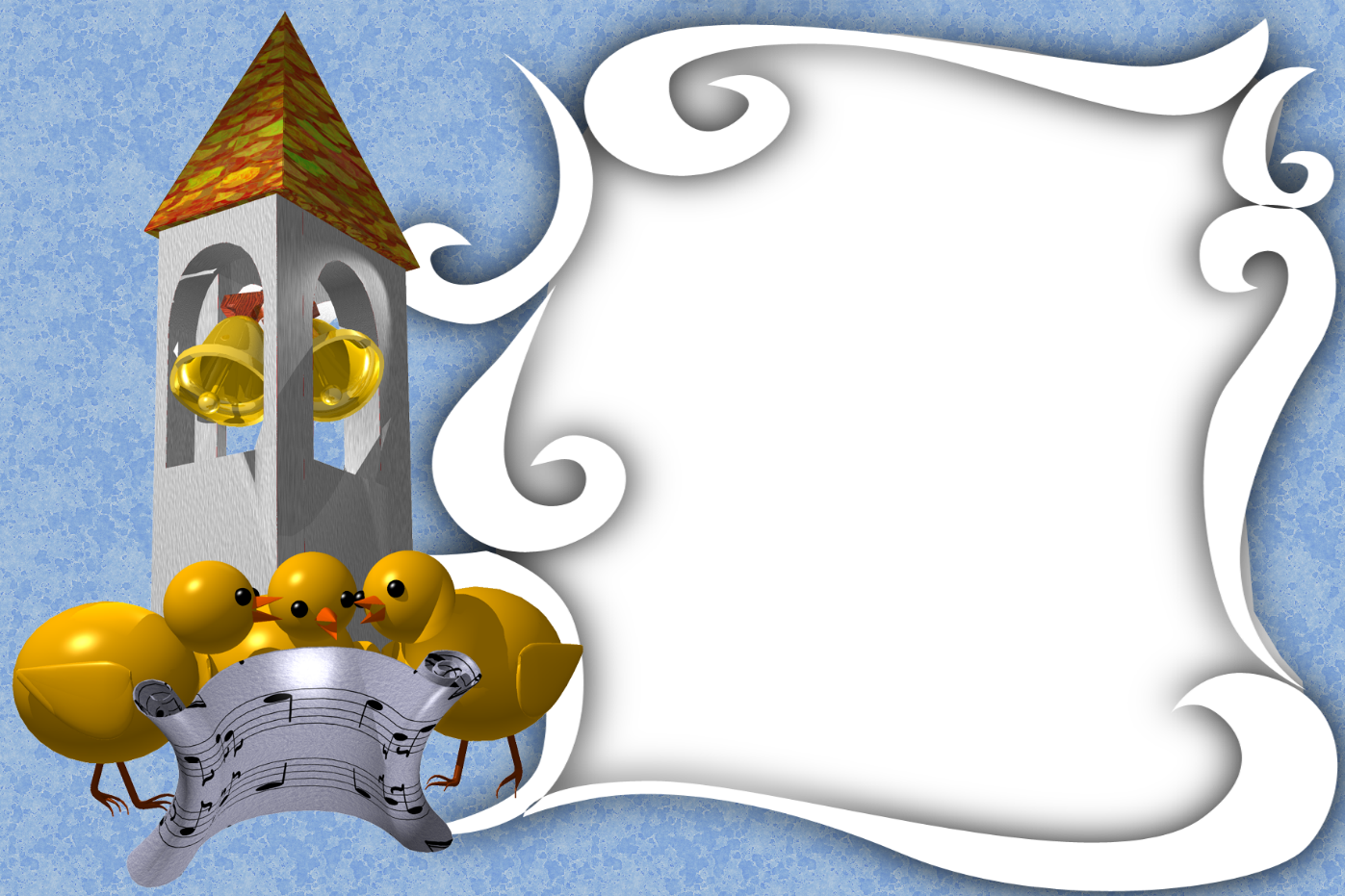 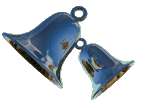 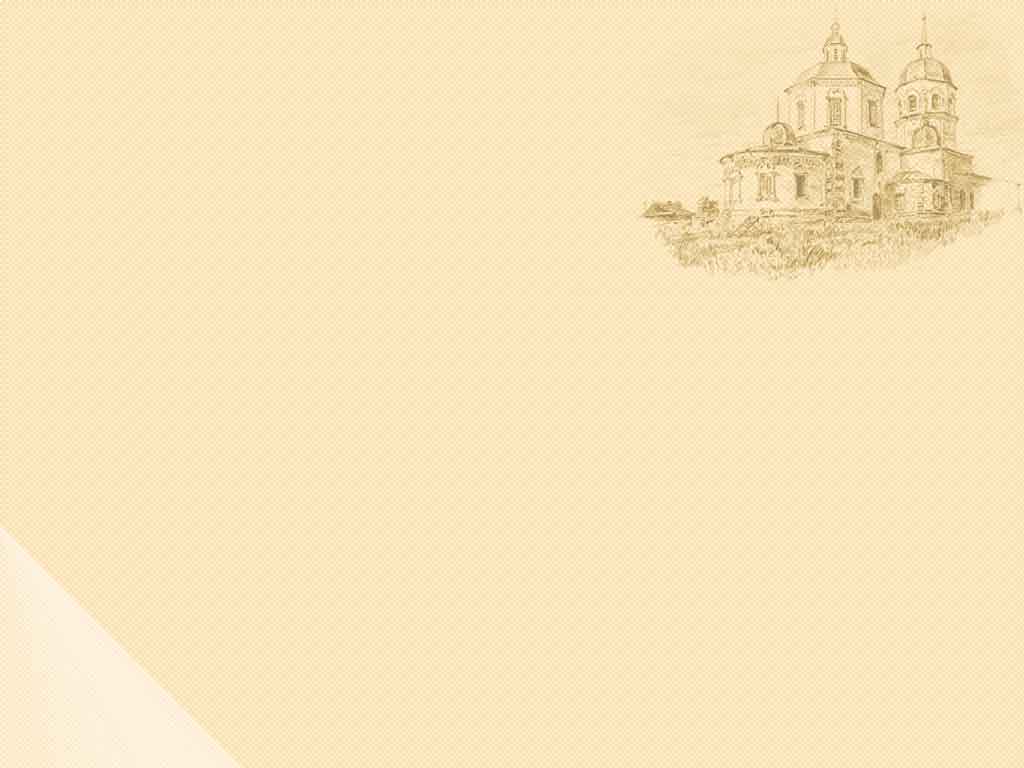 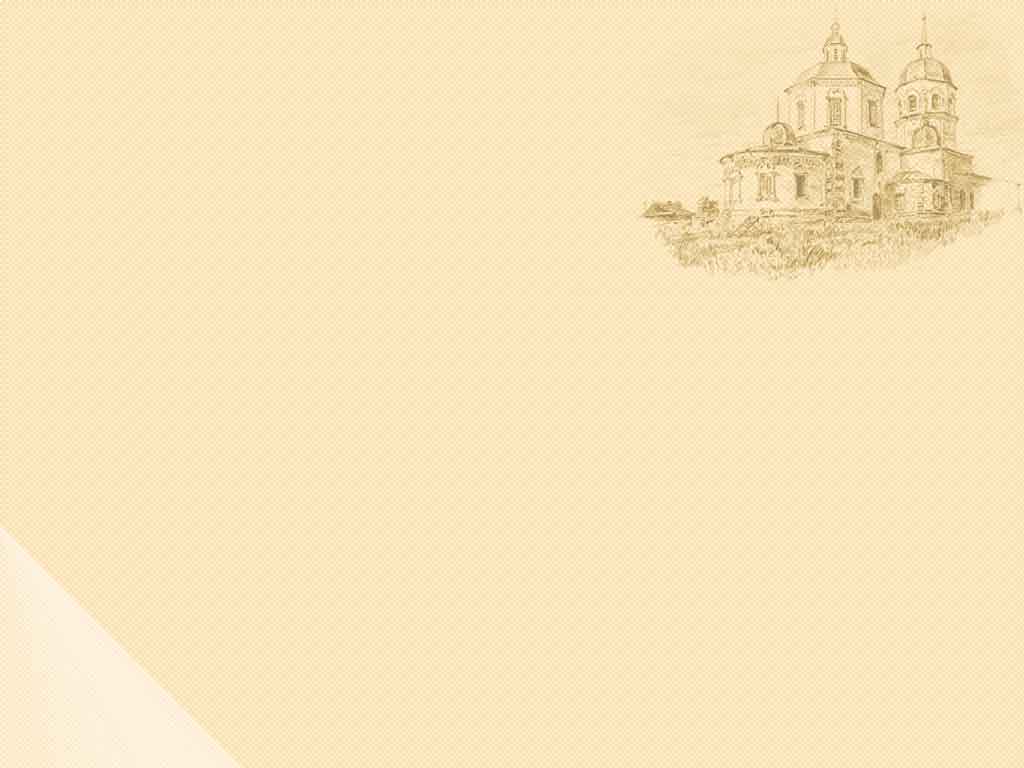